Bozambique: Where healing meets remembrance
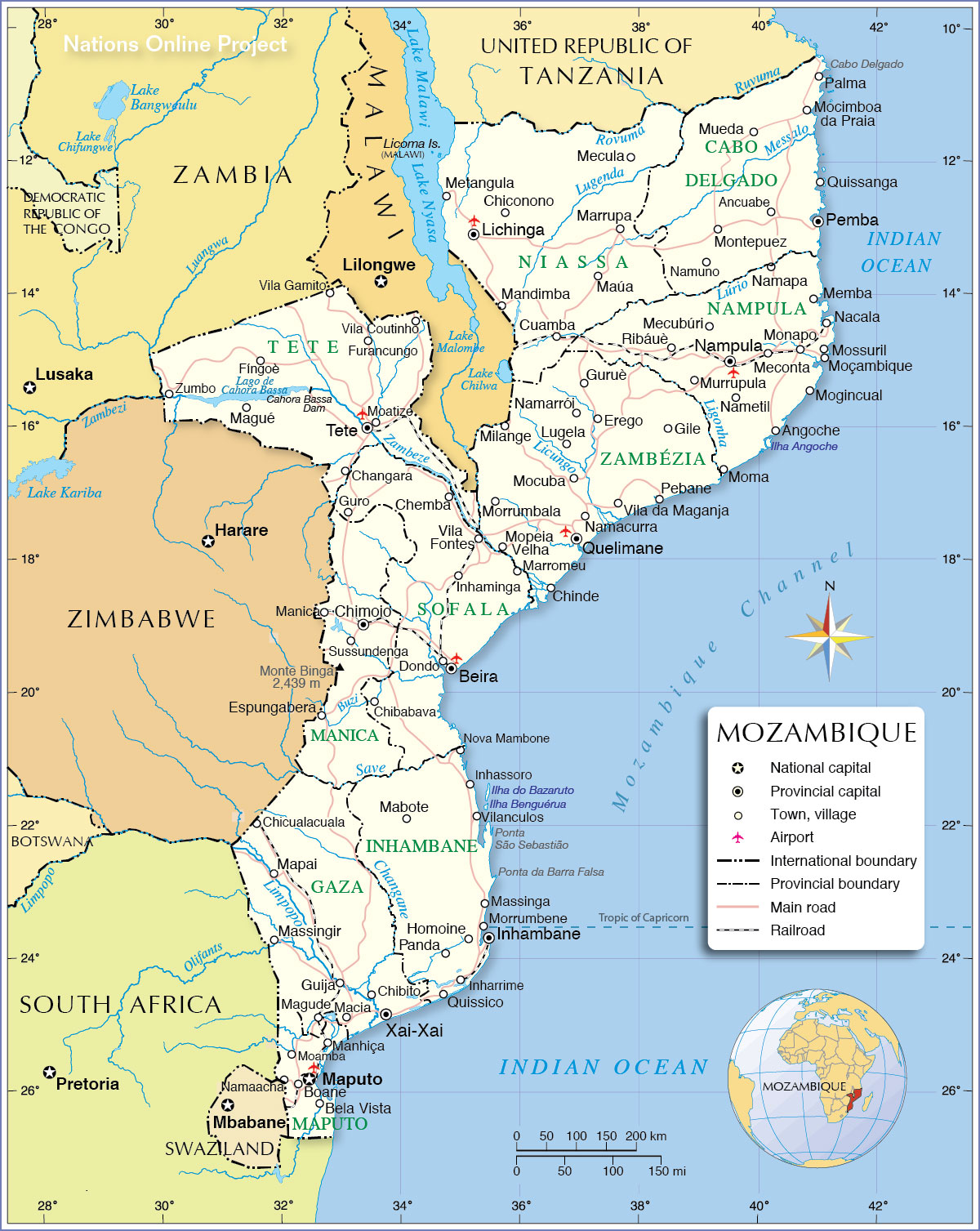 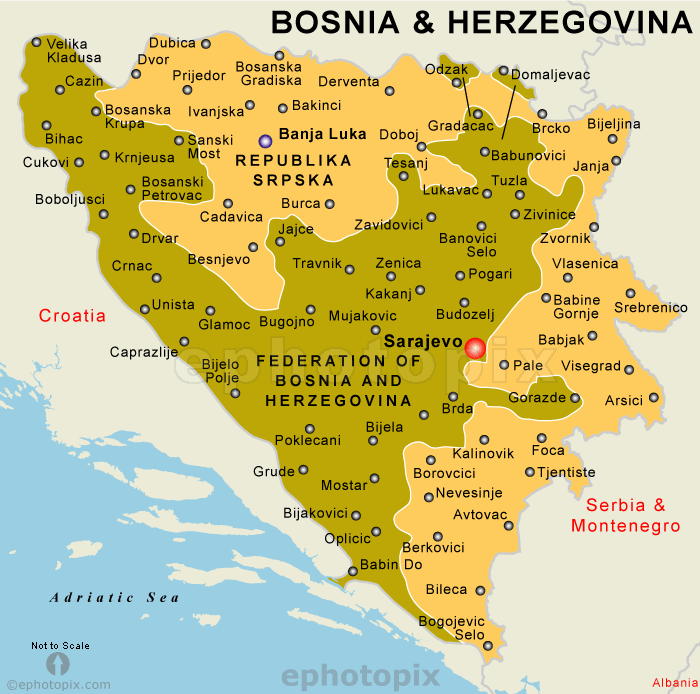 2
9
4
5
1
6
3
7
7
8
1
4
2
6
5
3
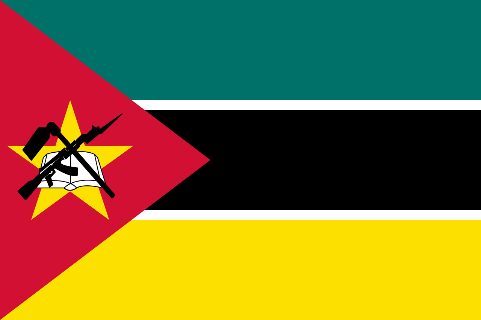 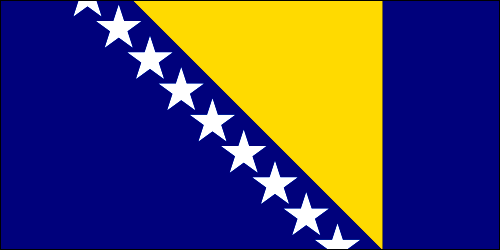 M
By Samara Guimaraes and Louis Monroy Santander
International Development Department                                       University of Birmingham
Sarajevo:
The war childhood museum
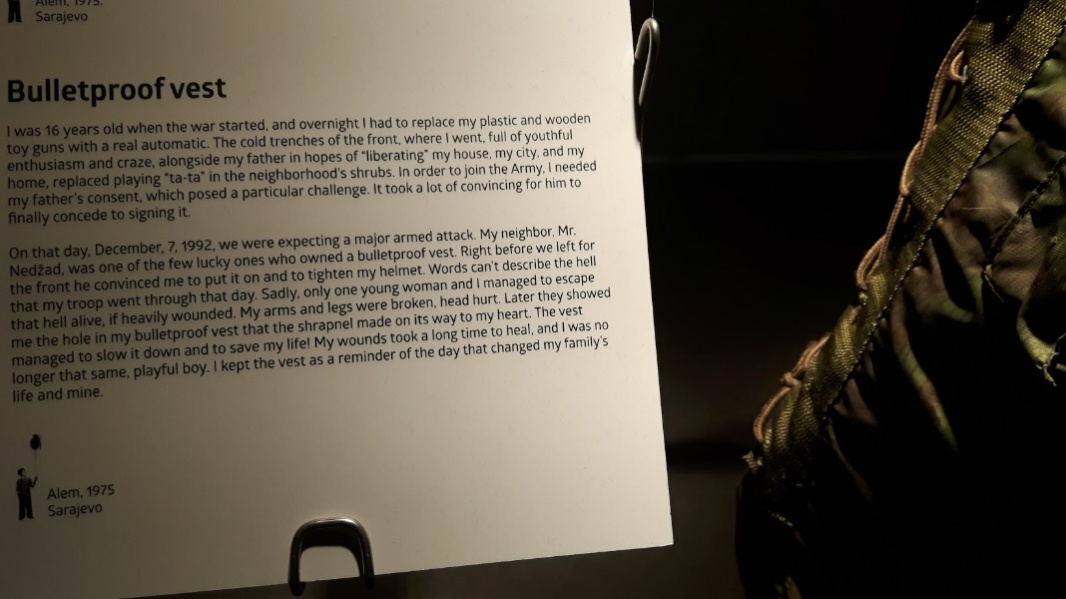 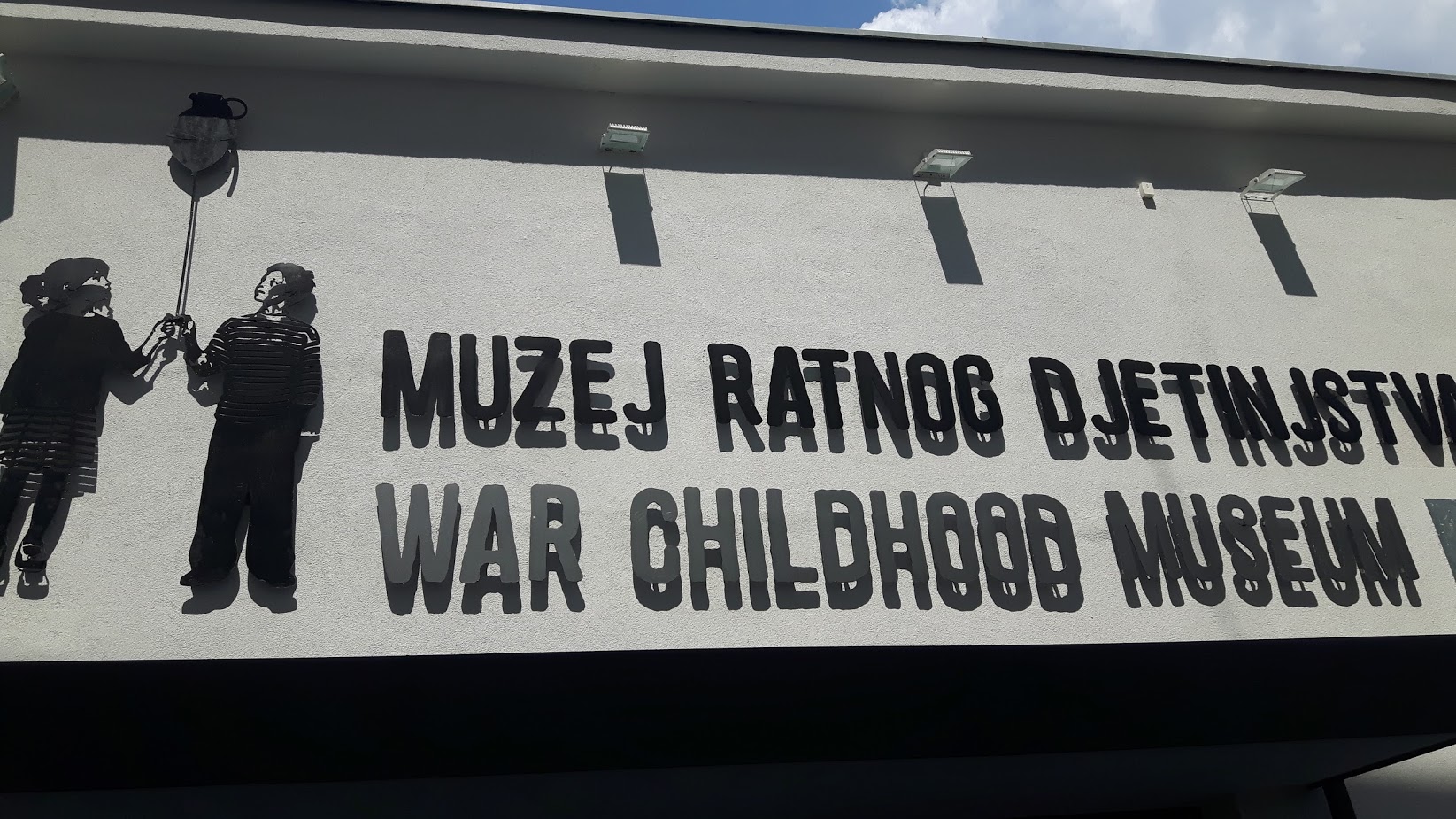 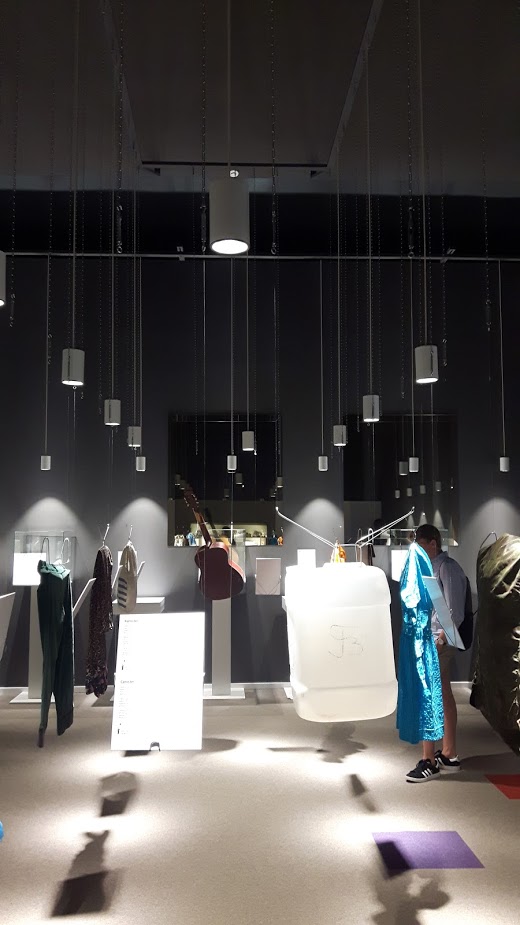 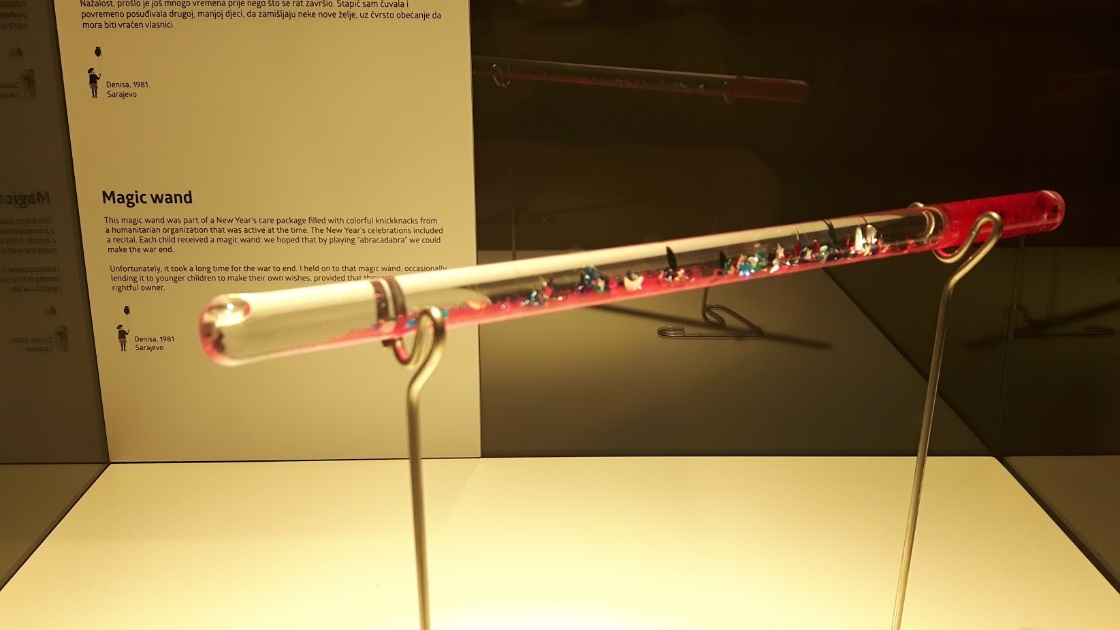 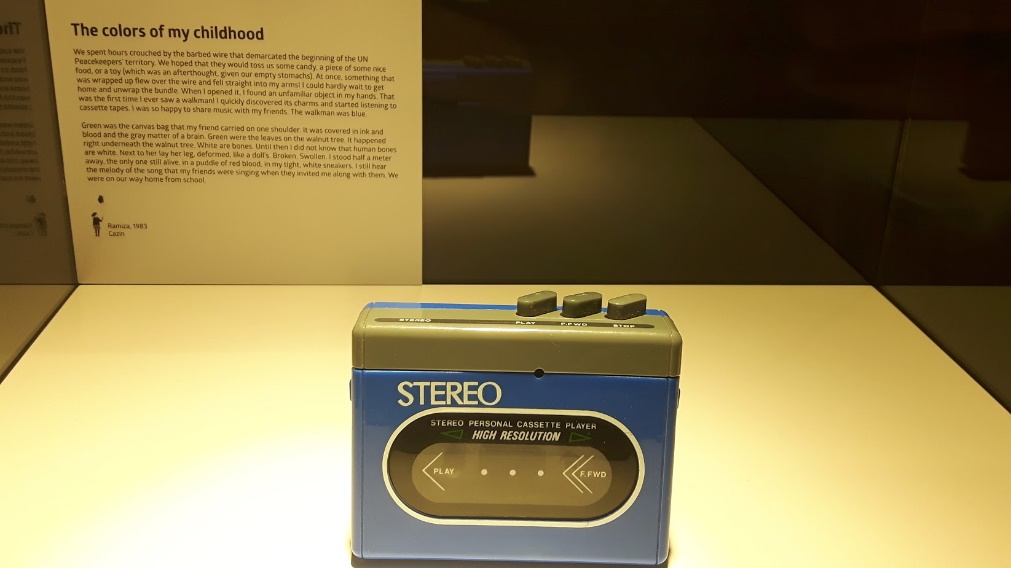 Brcko:
The soldier memorials
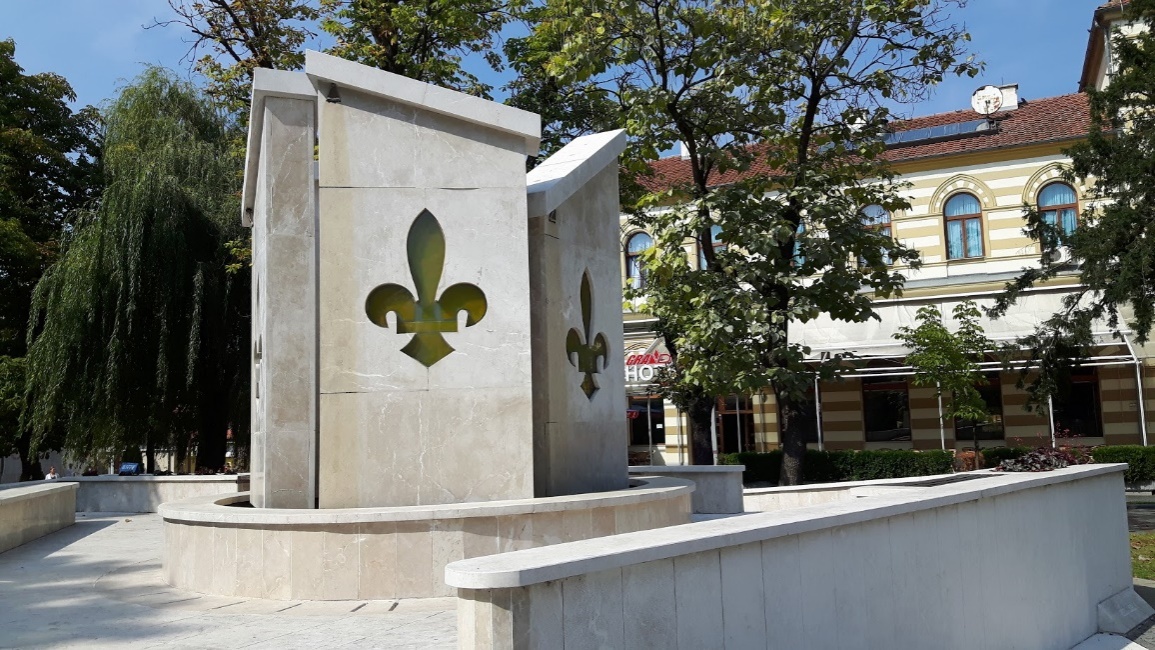 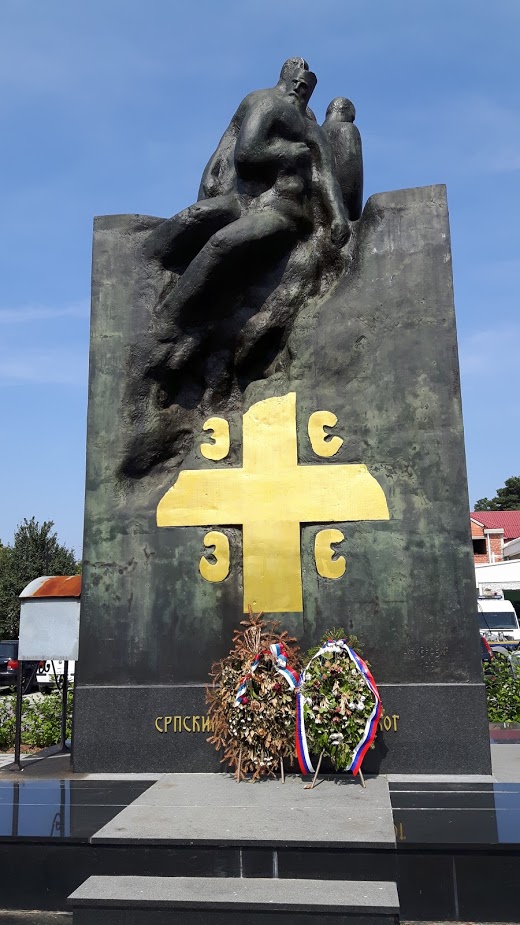 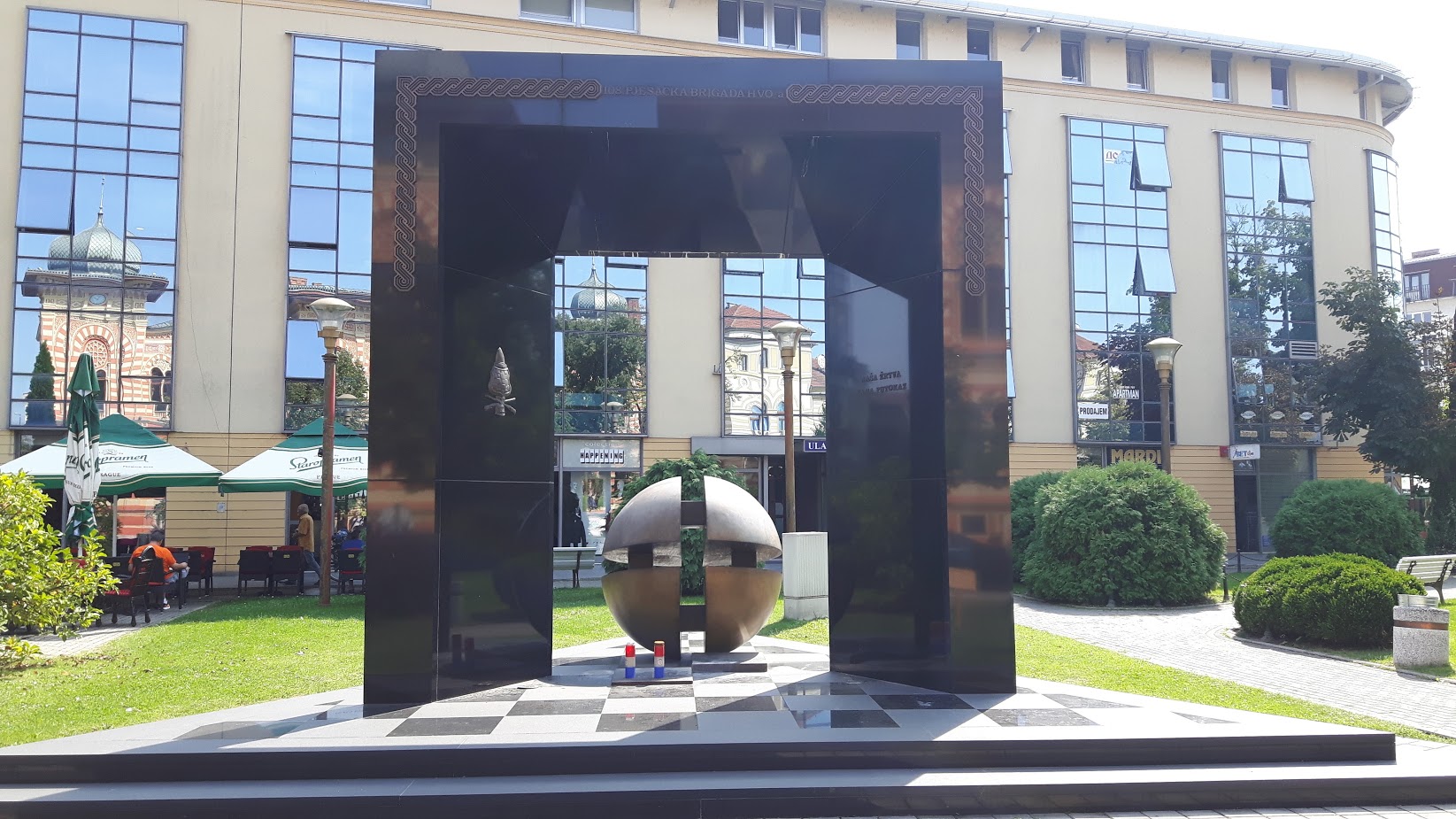 Sarajevo:
Commemoration ‘International Day of the Disappeared’
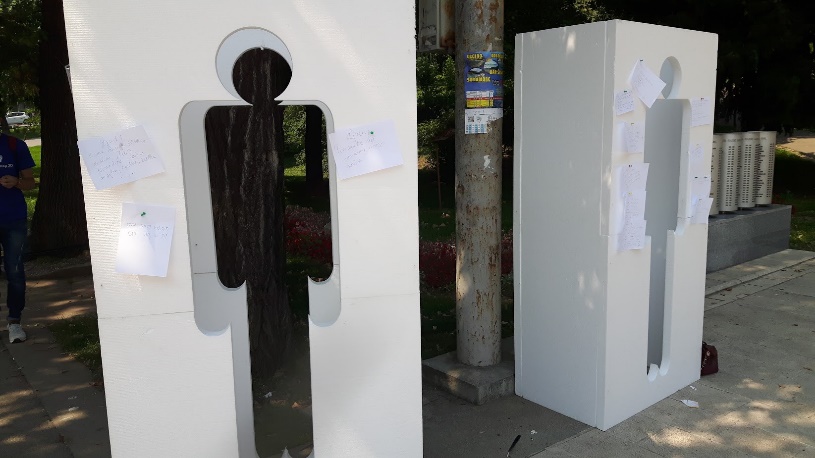 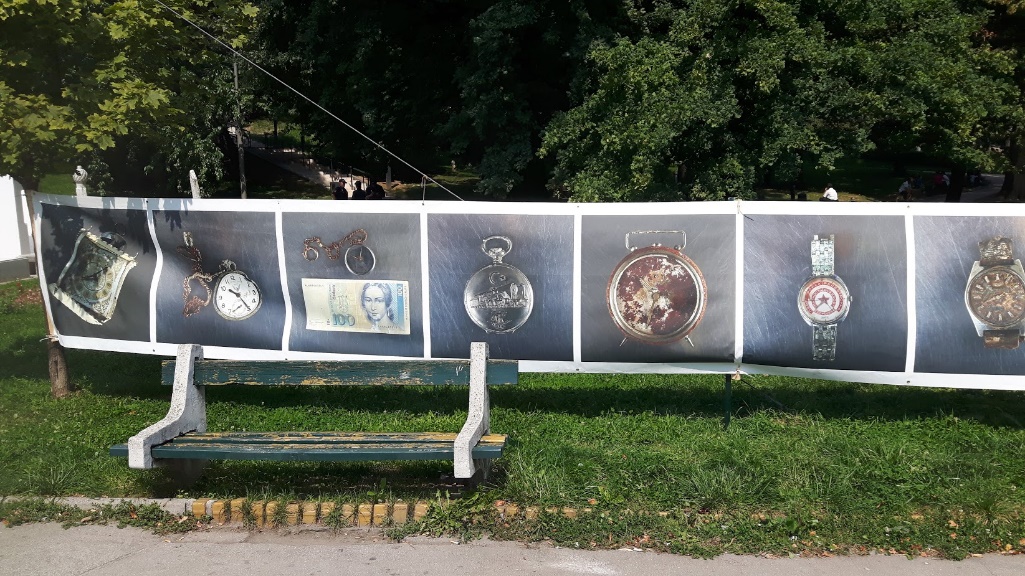 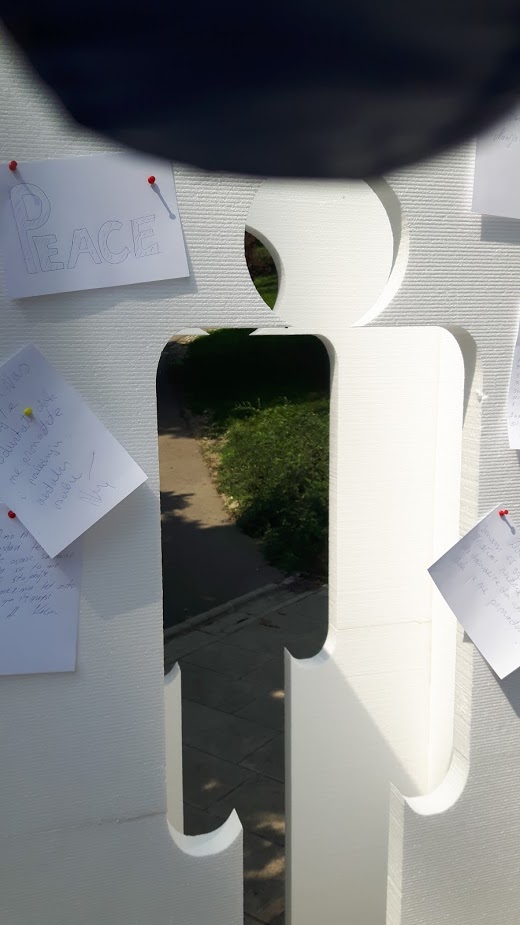 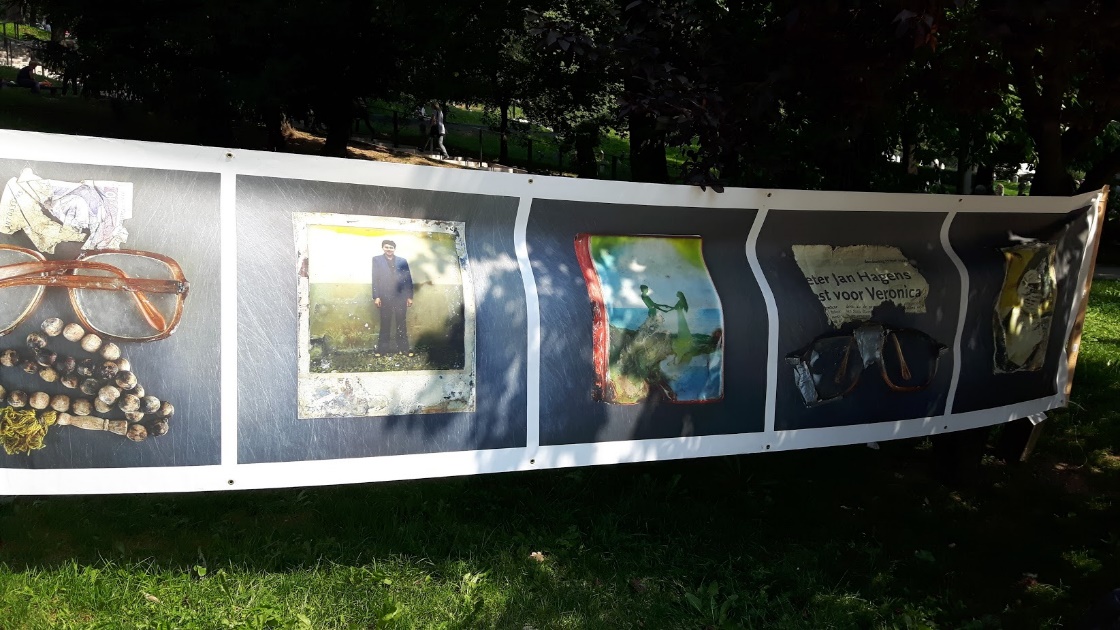 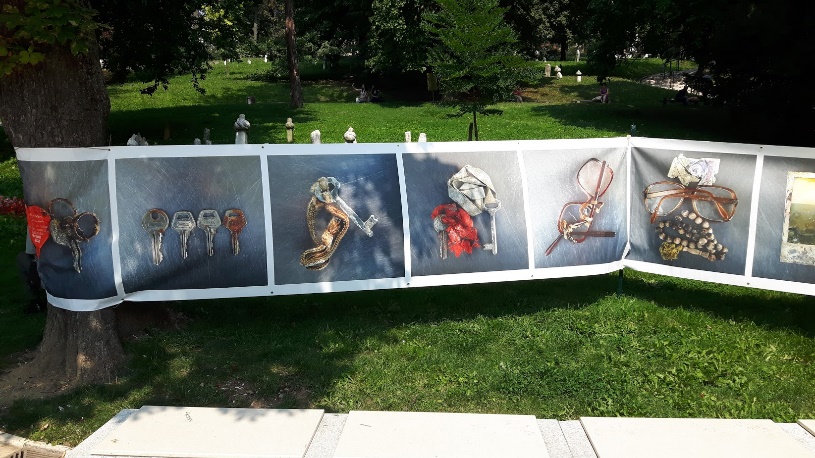 Tuzla: ‘Slana Banja’ memorial
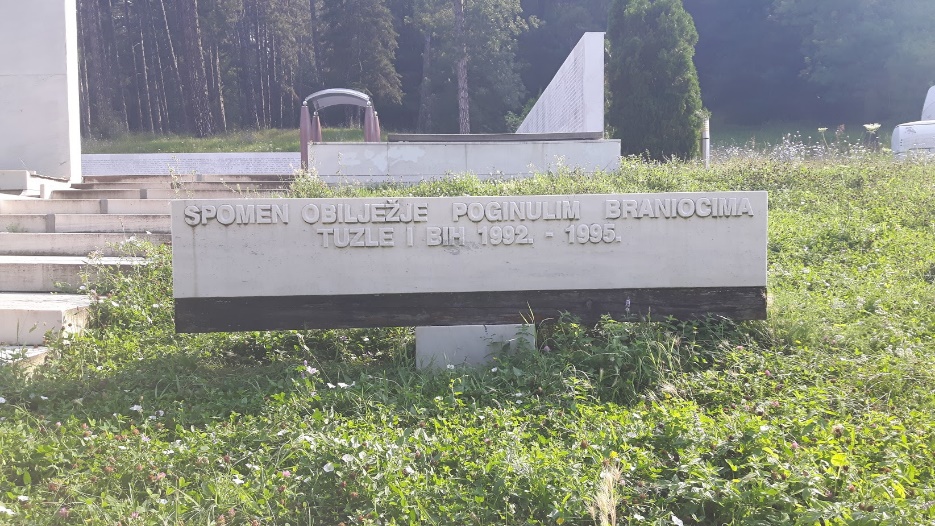 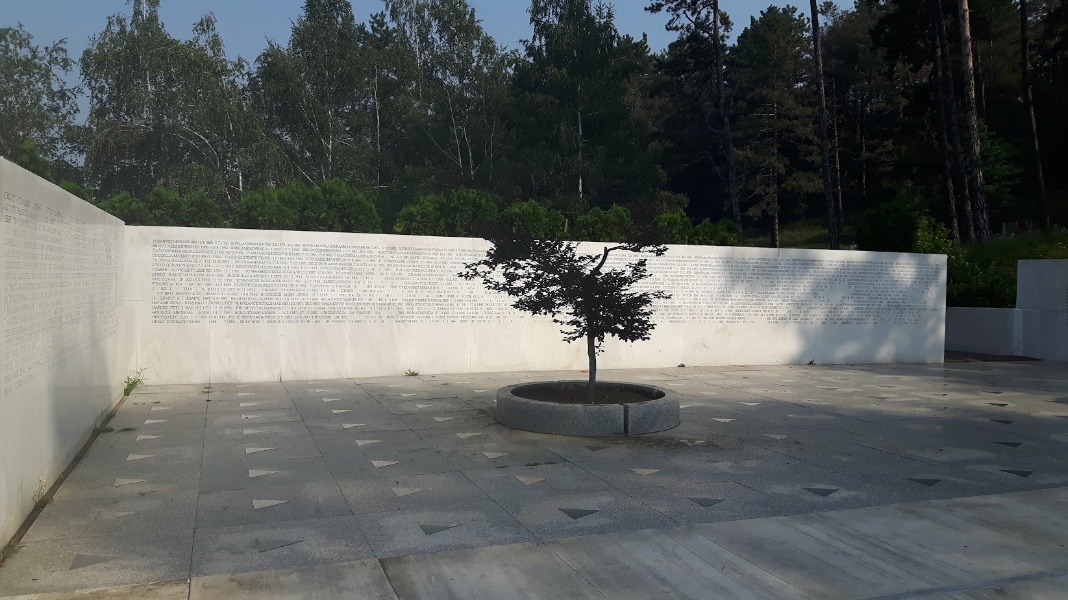 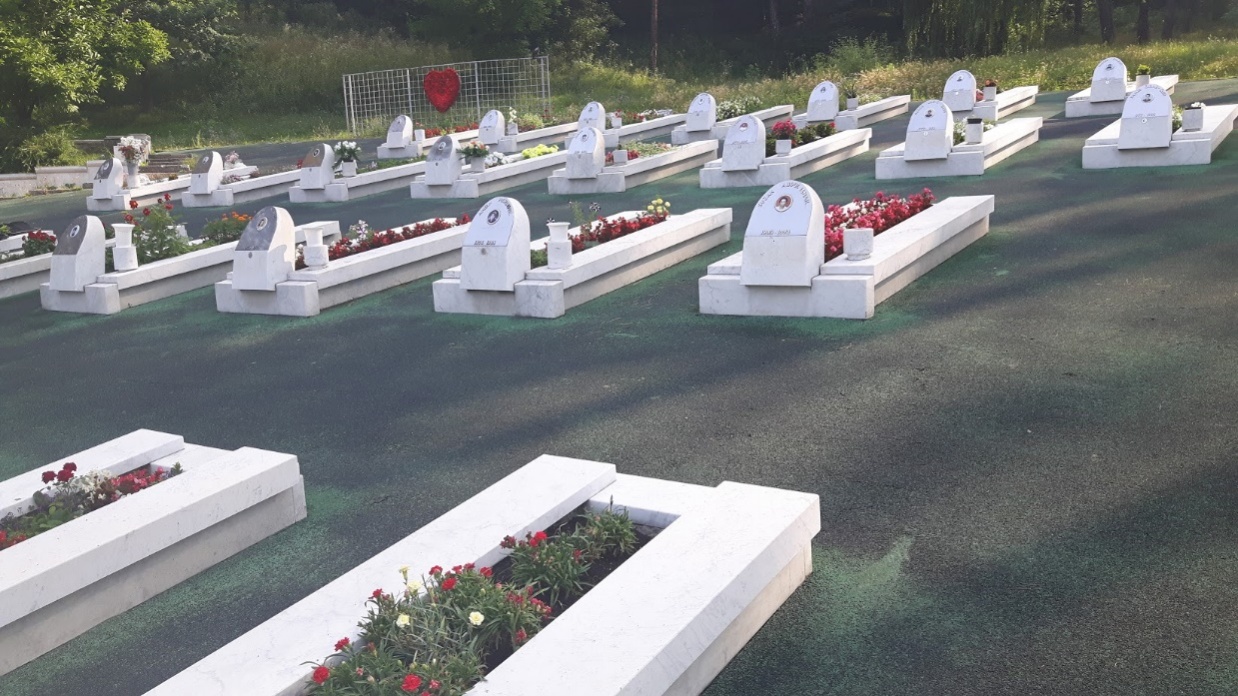 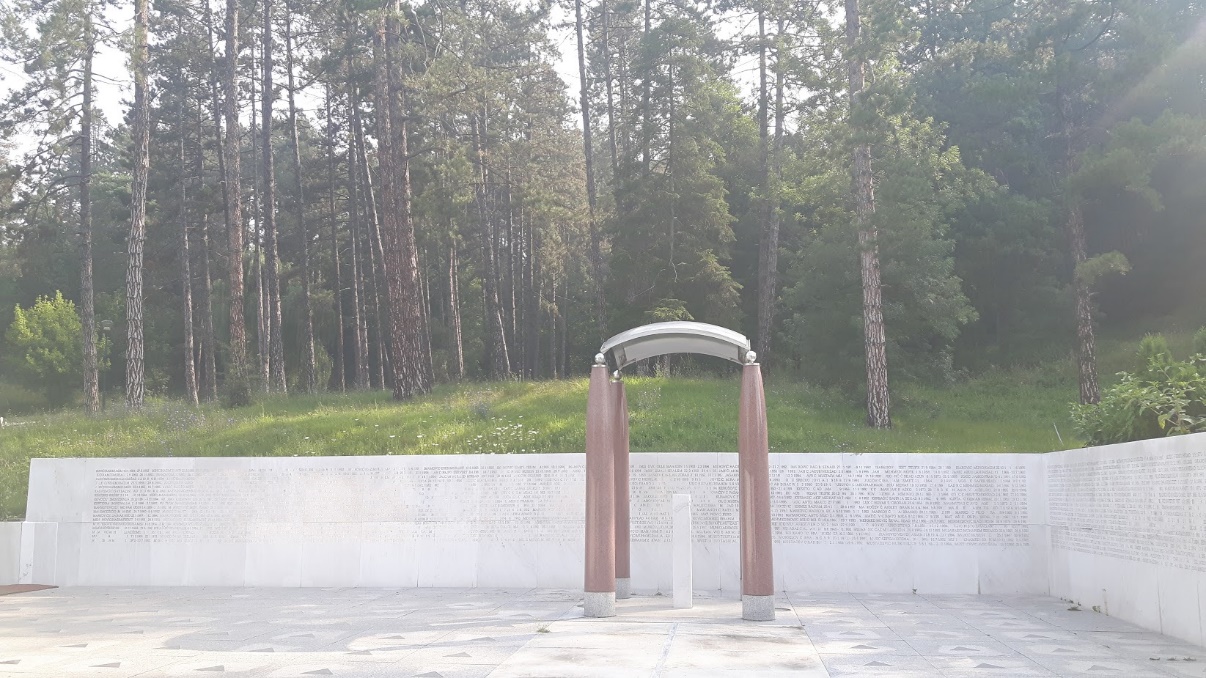 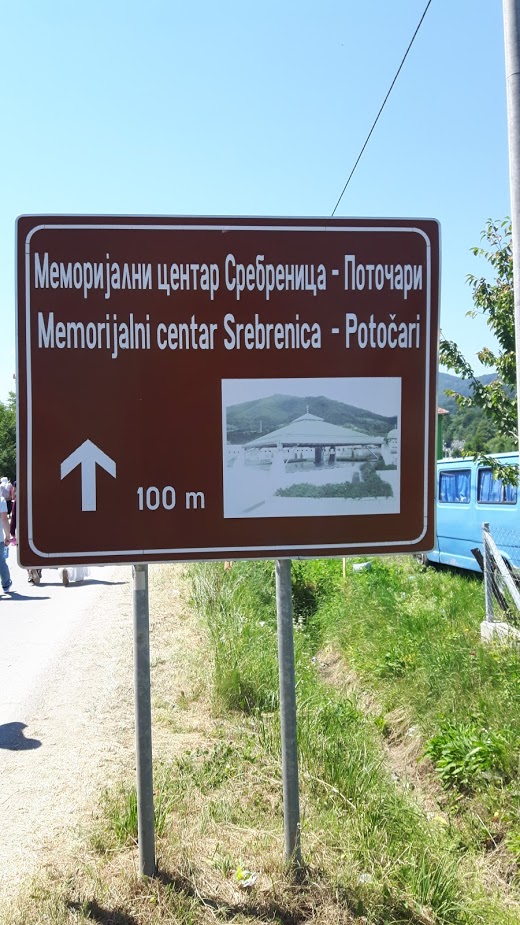 Potoćari and Srebrenica memorial center
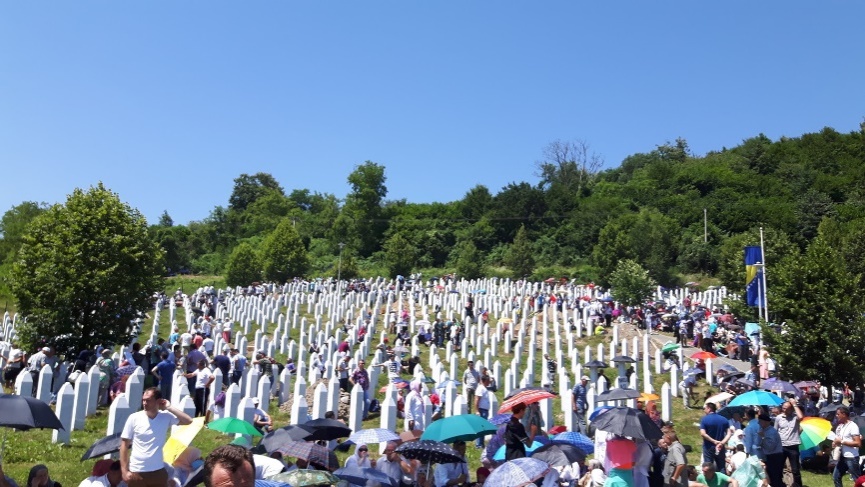 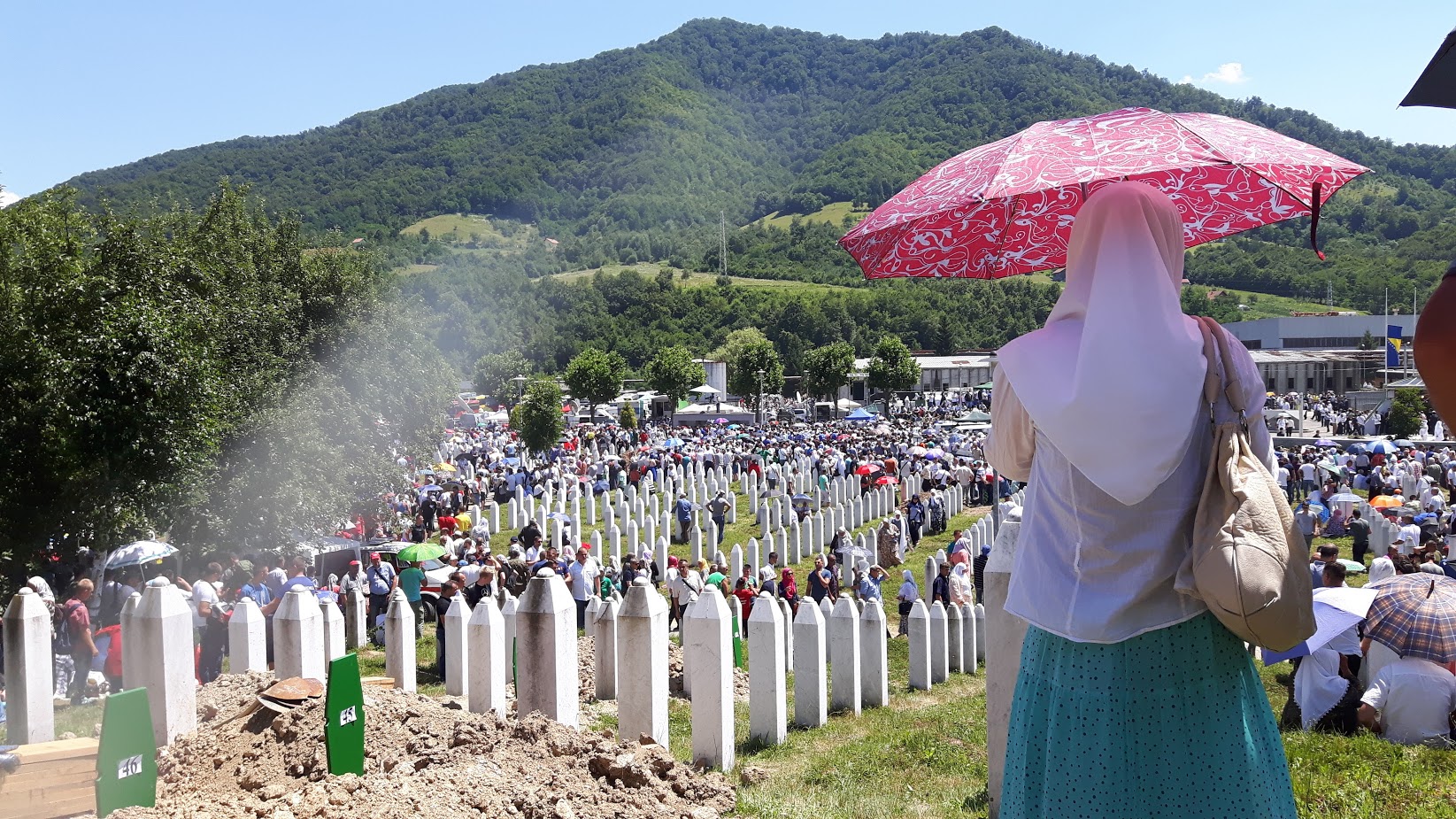 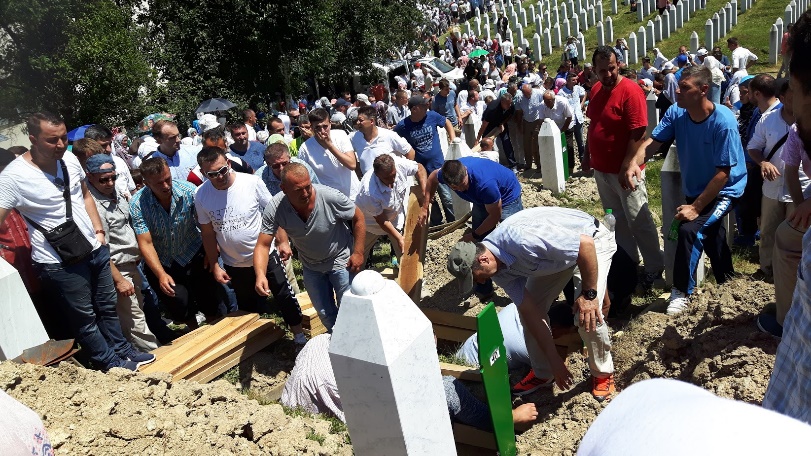 Sarajevo:
Day before Srebrenica commemoration
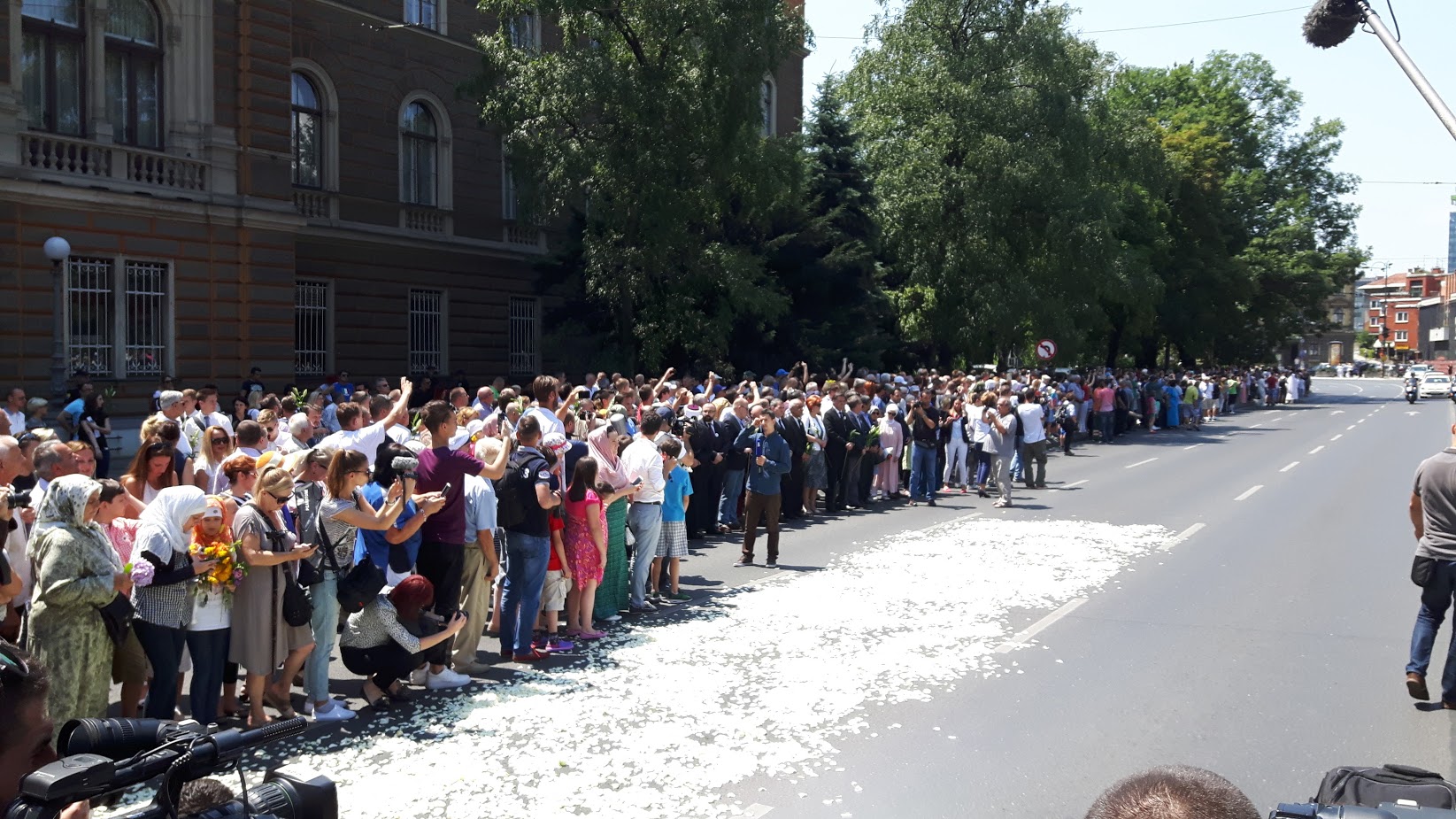 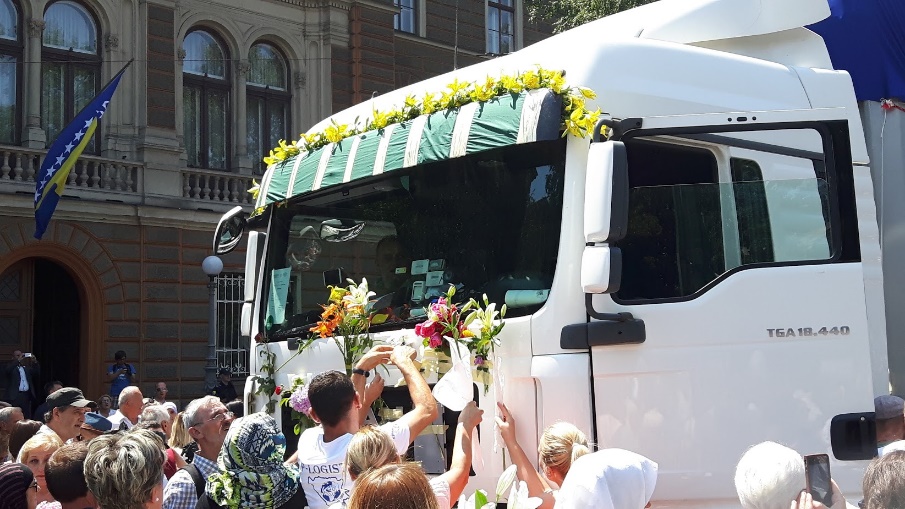 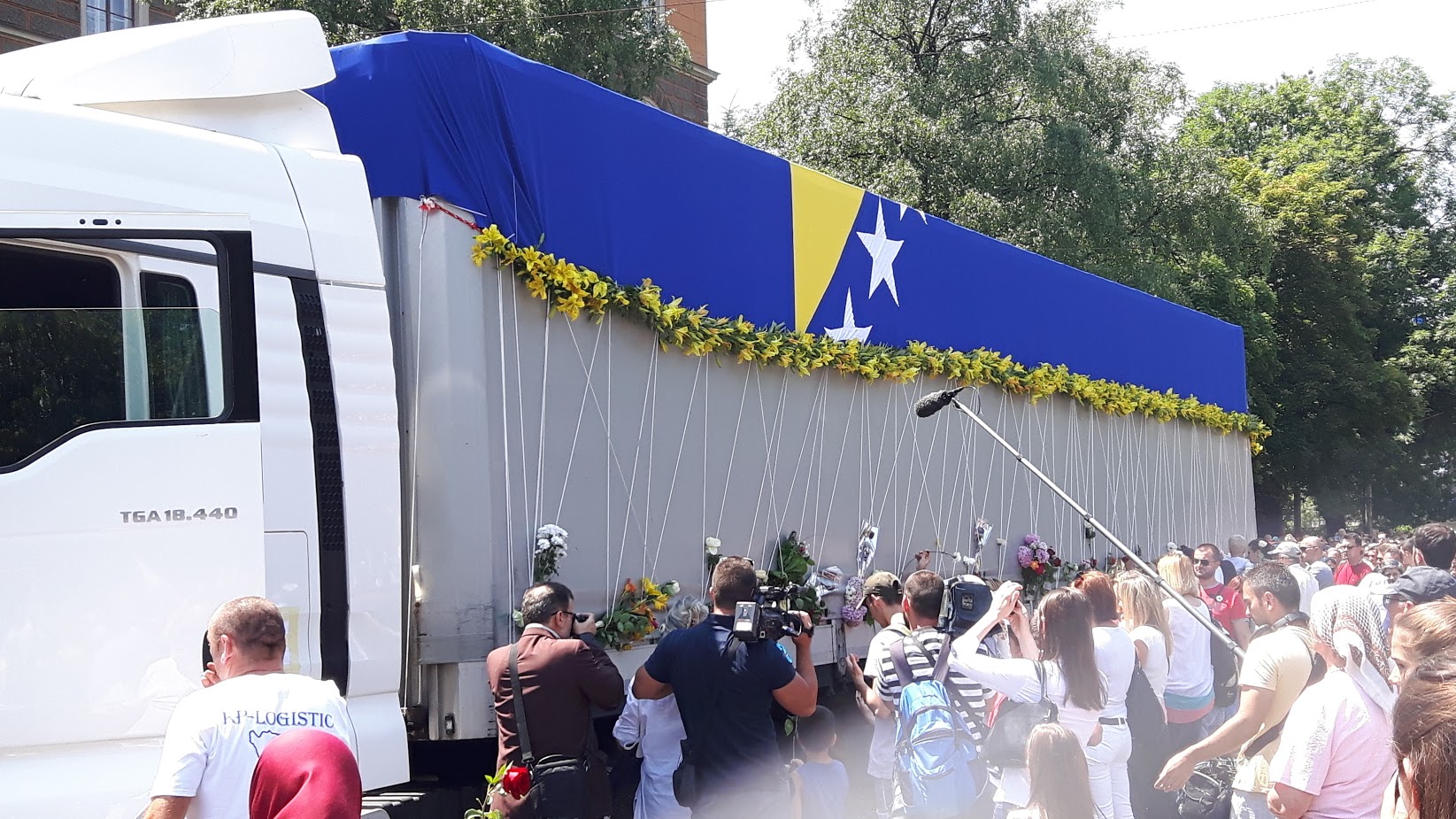 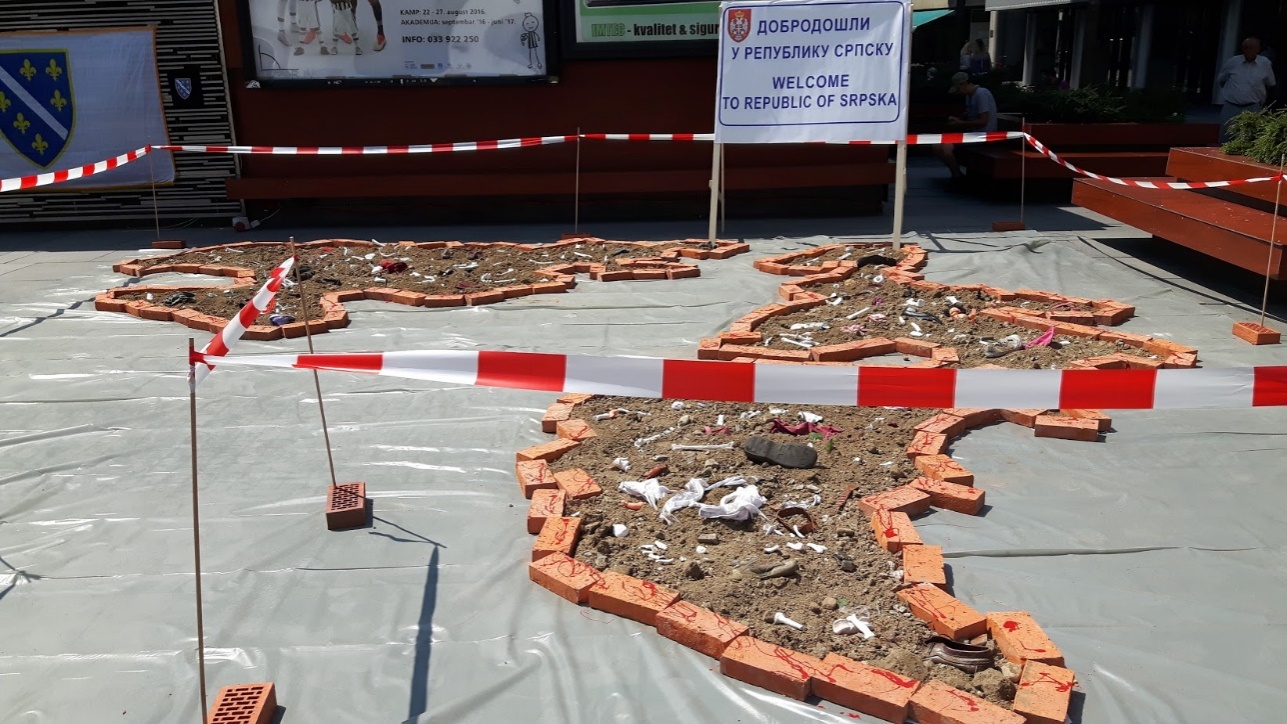 Višegrad: Commemoration of Pionirska Street attack
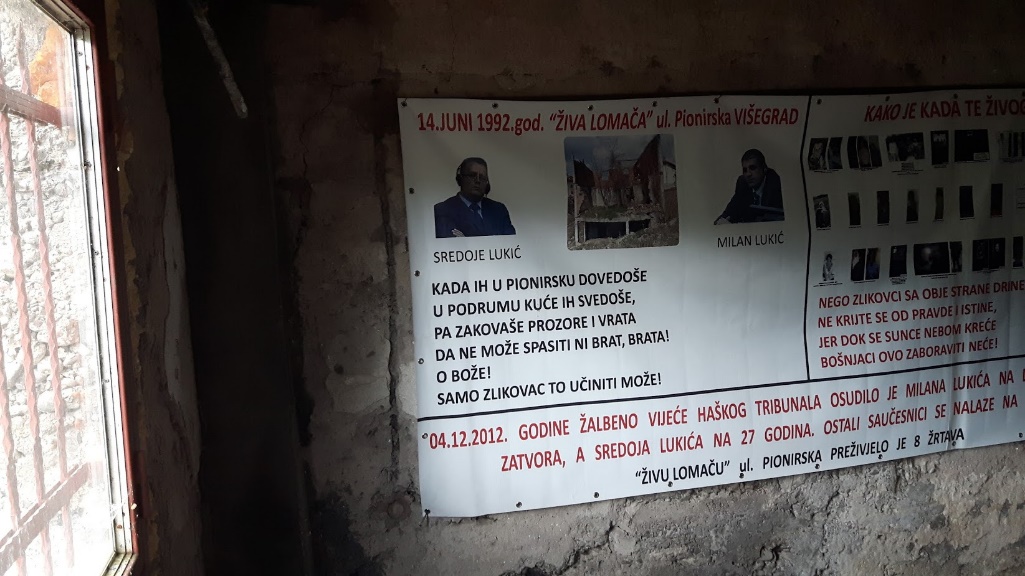 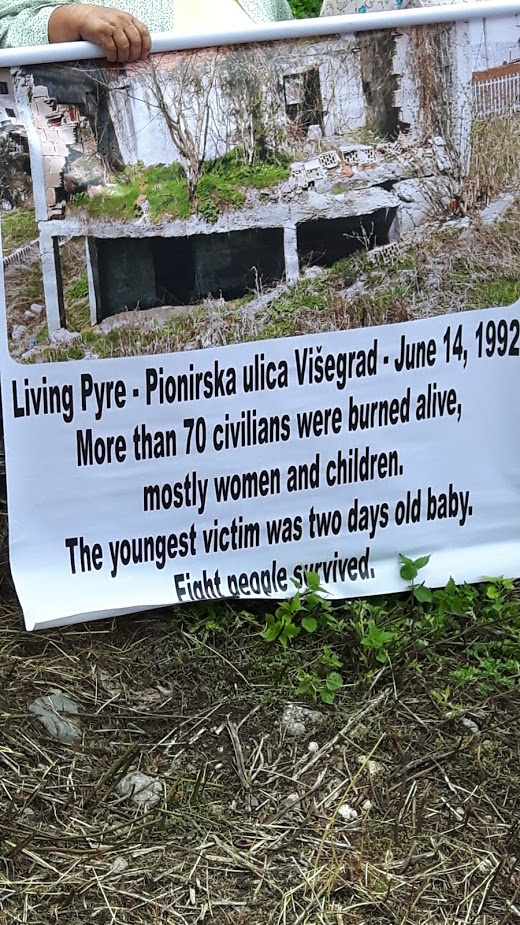 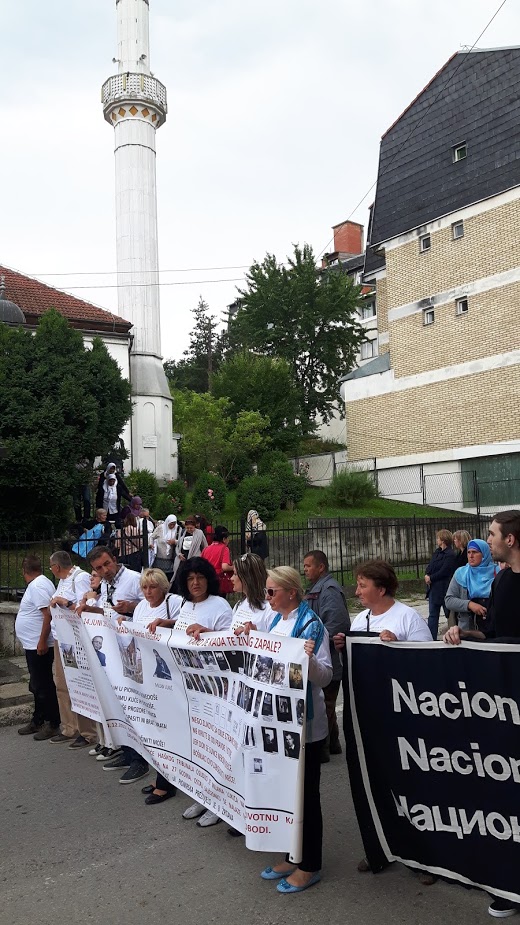 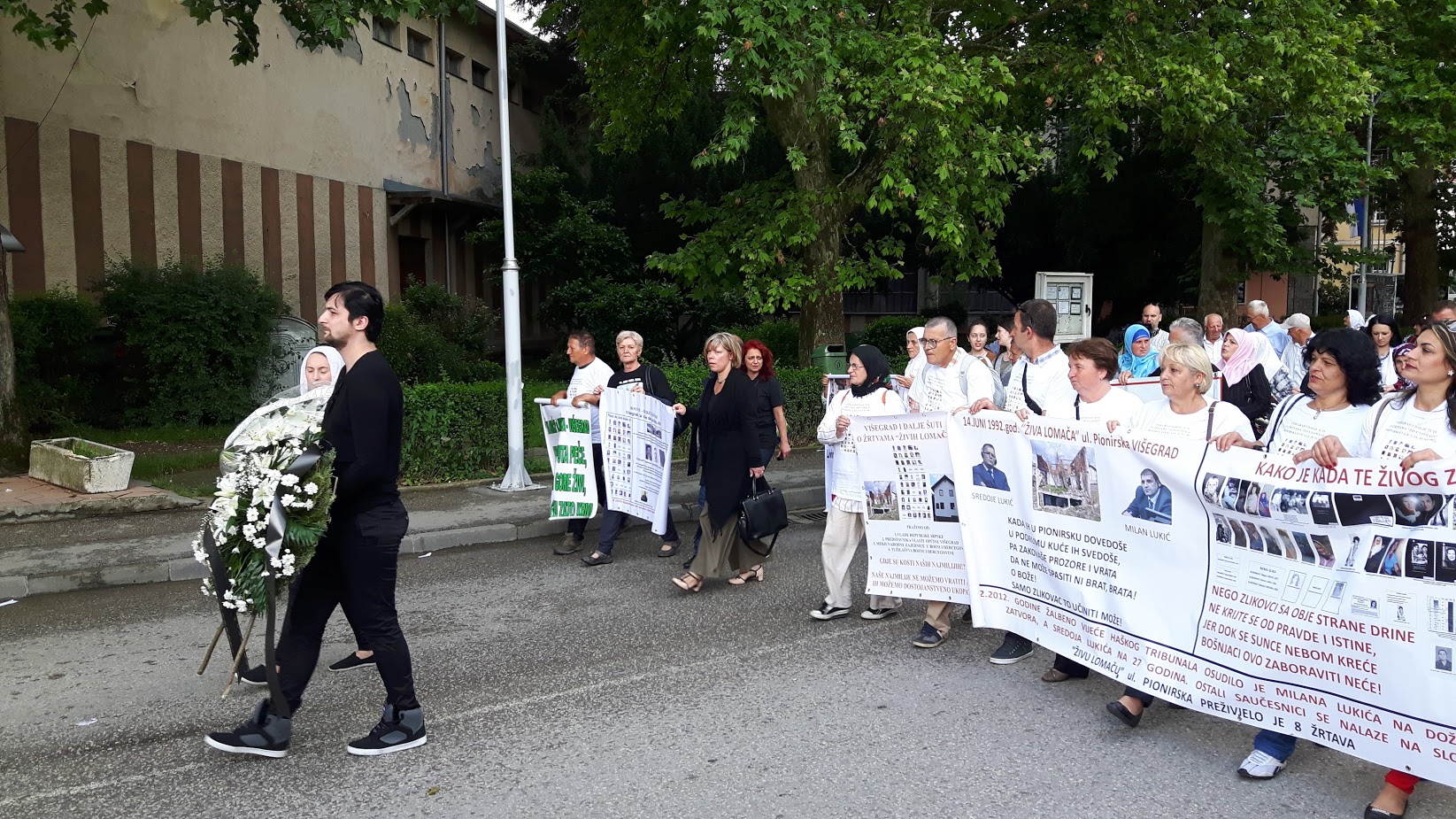 Mostar: Museum of the war in Mostar
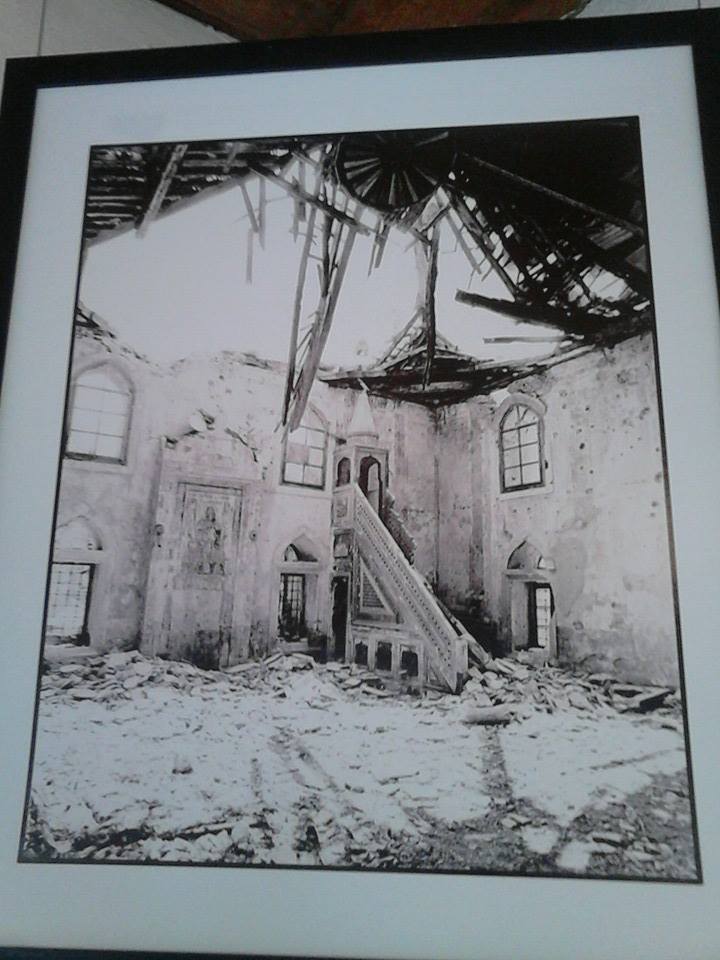 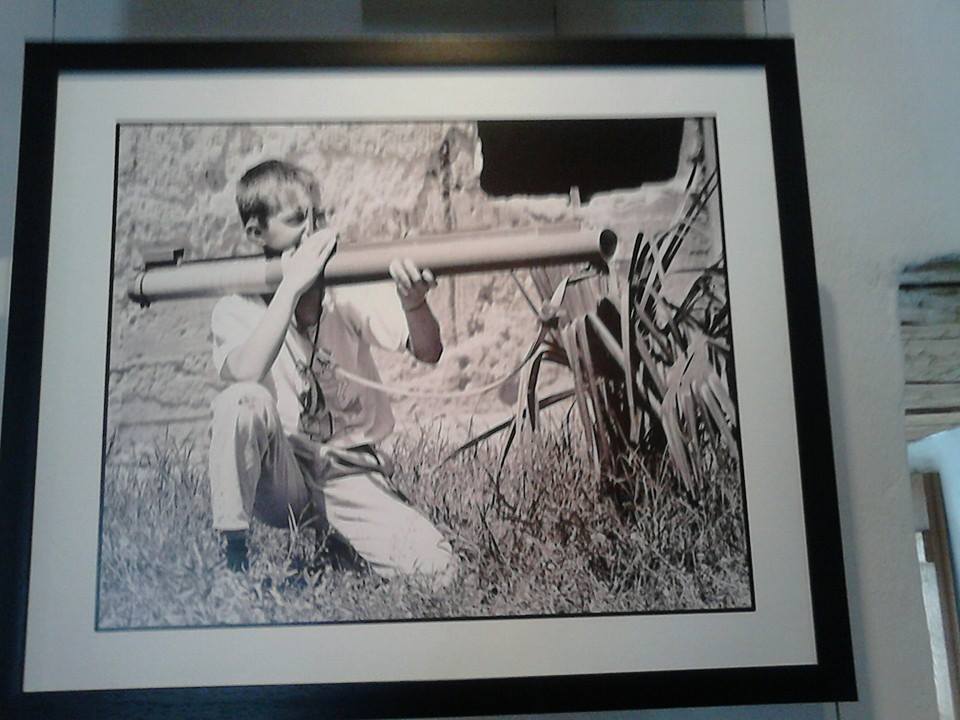 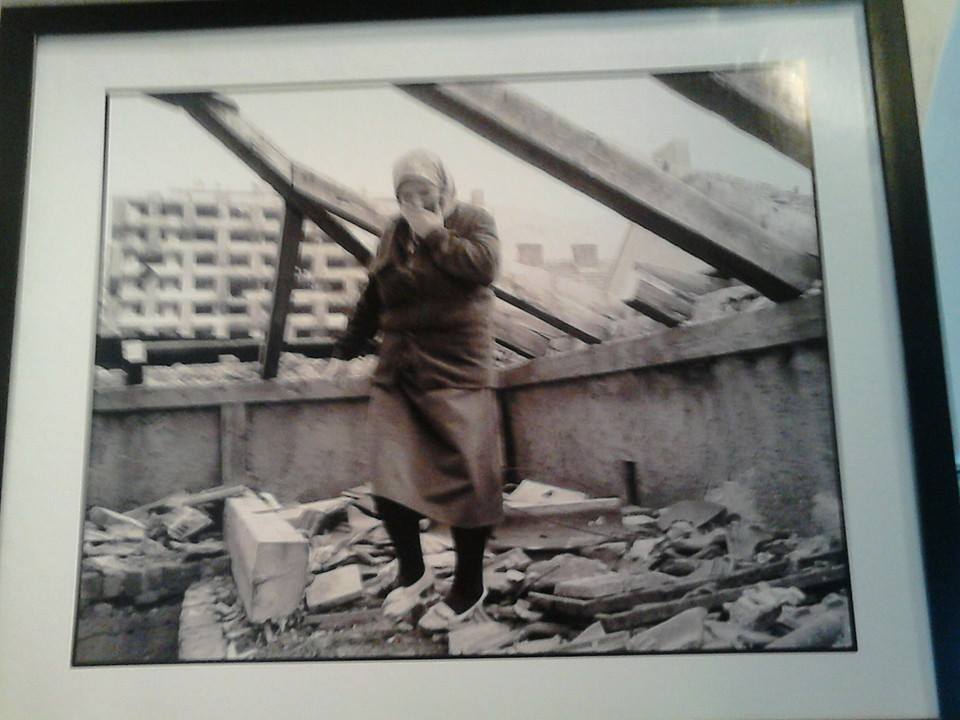 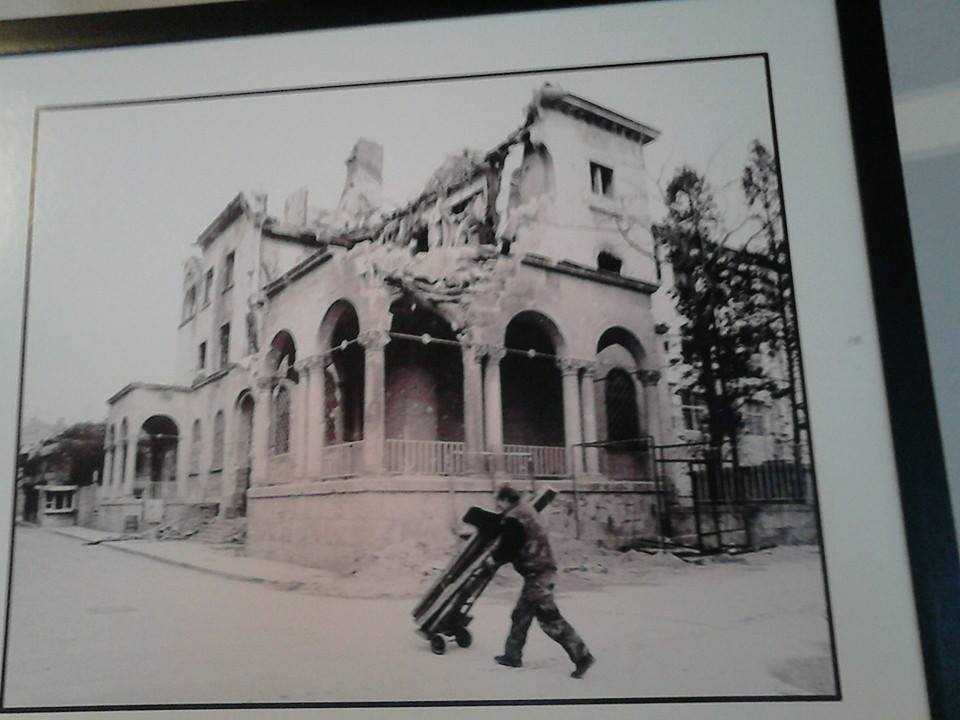 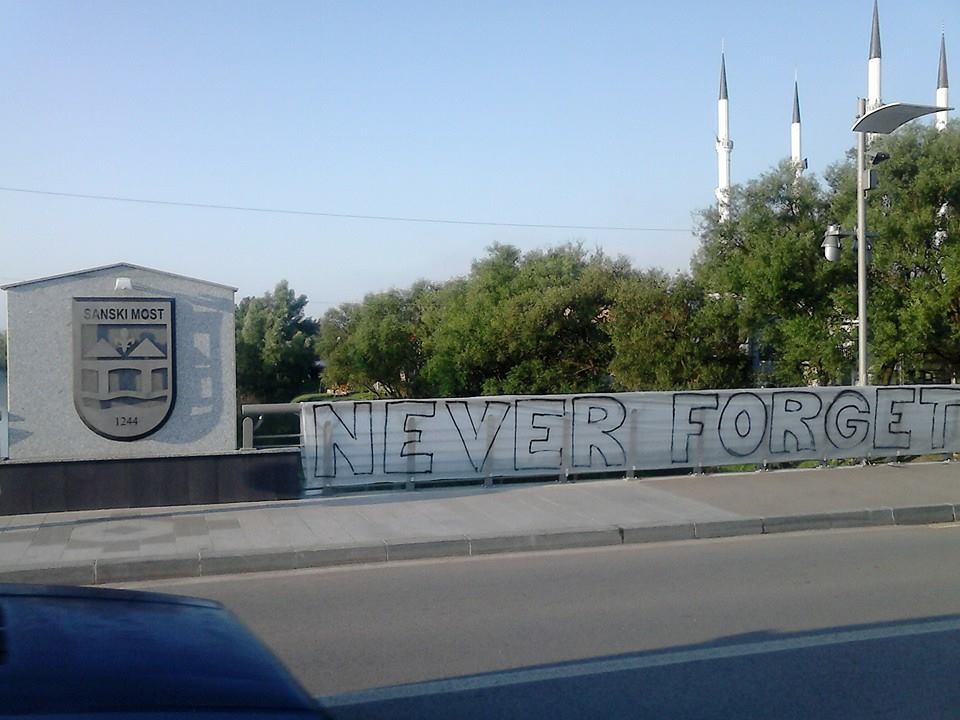 Sanski Most
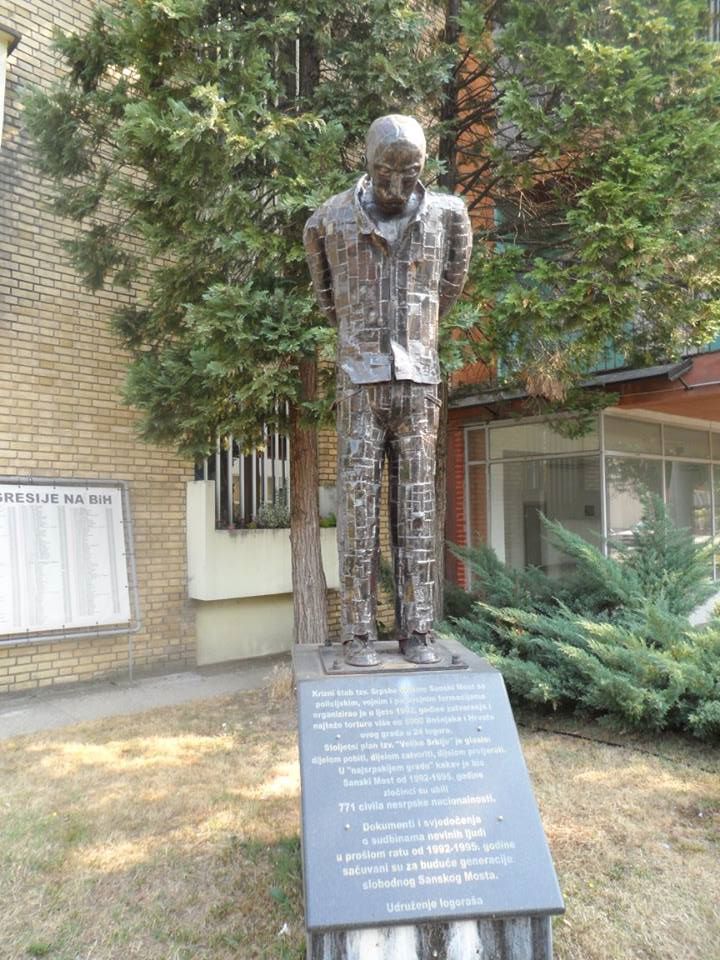 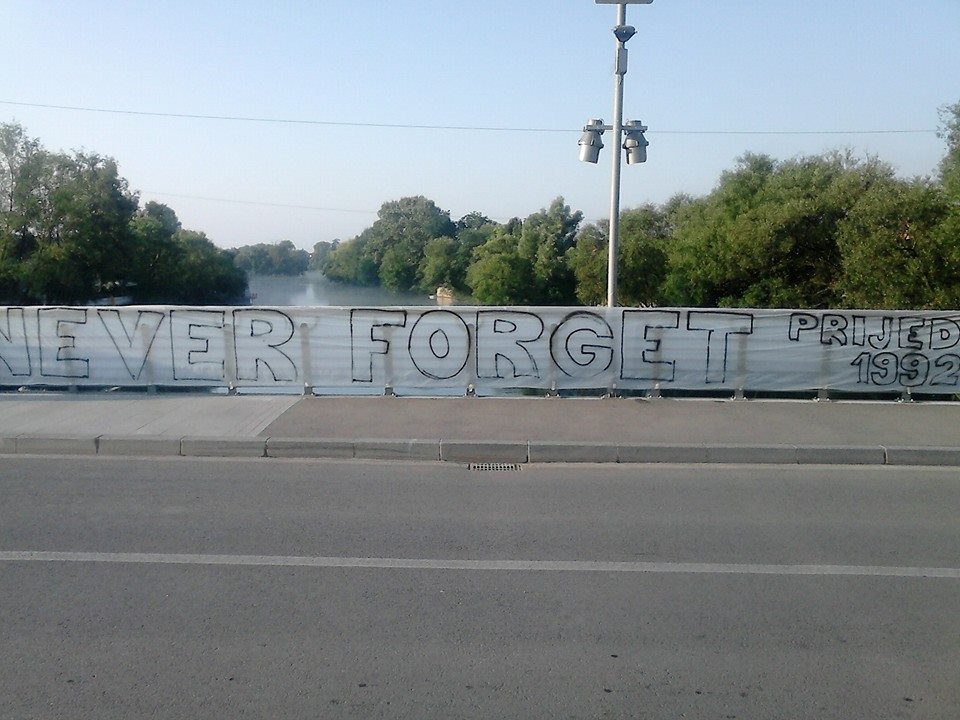 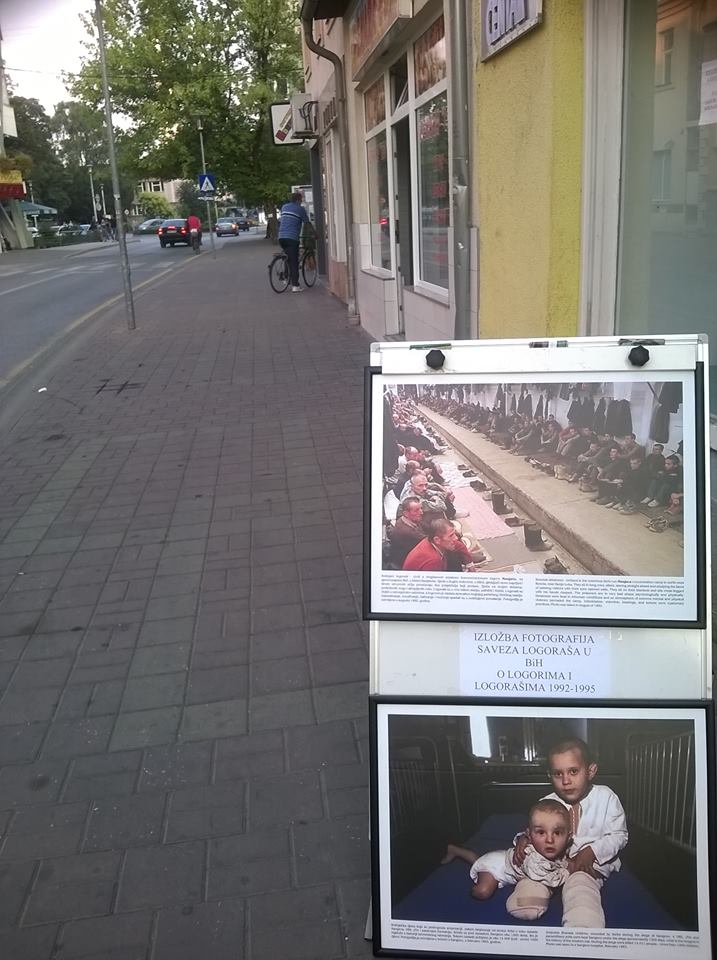 Maxixe, Inhambane
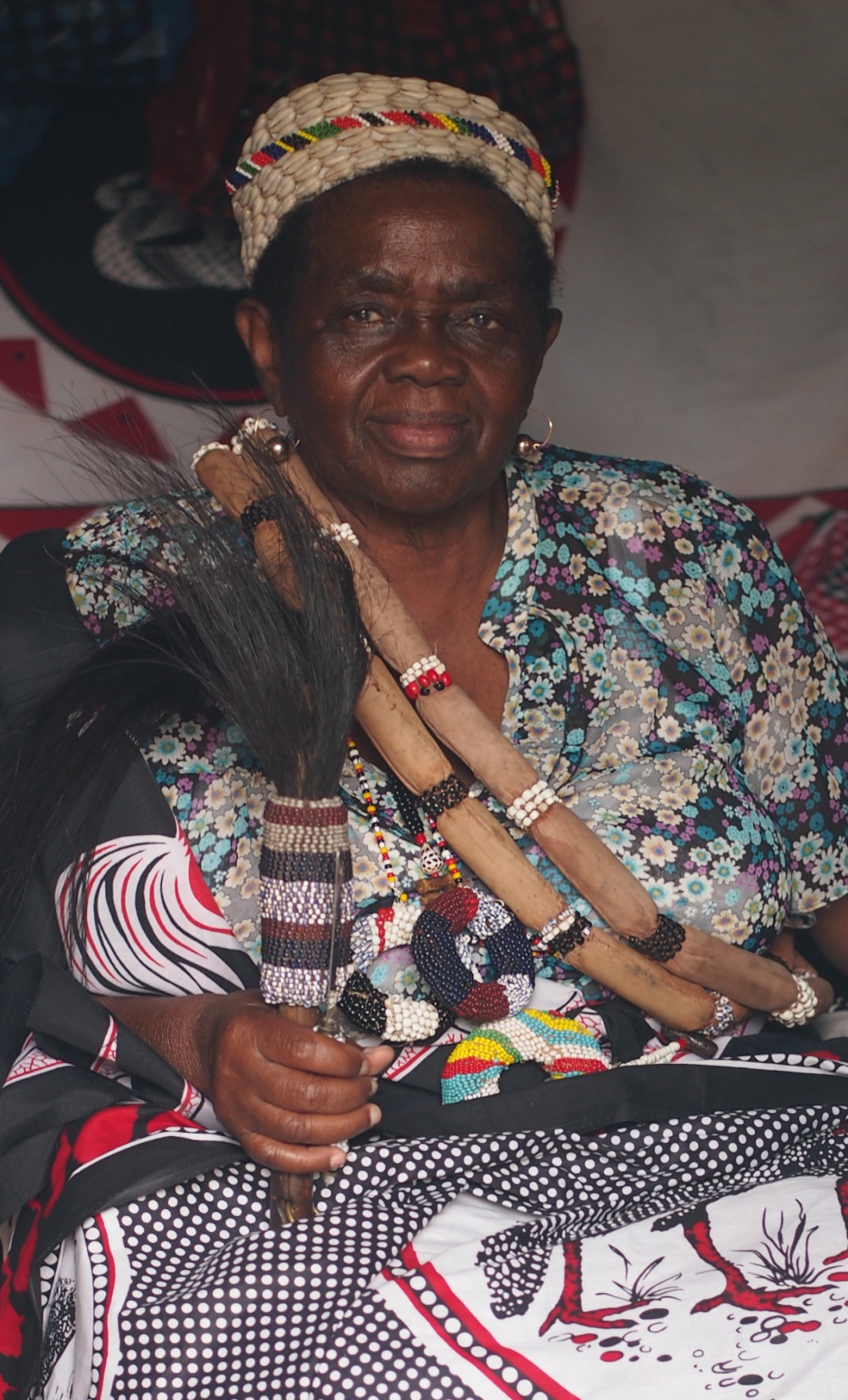 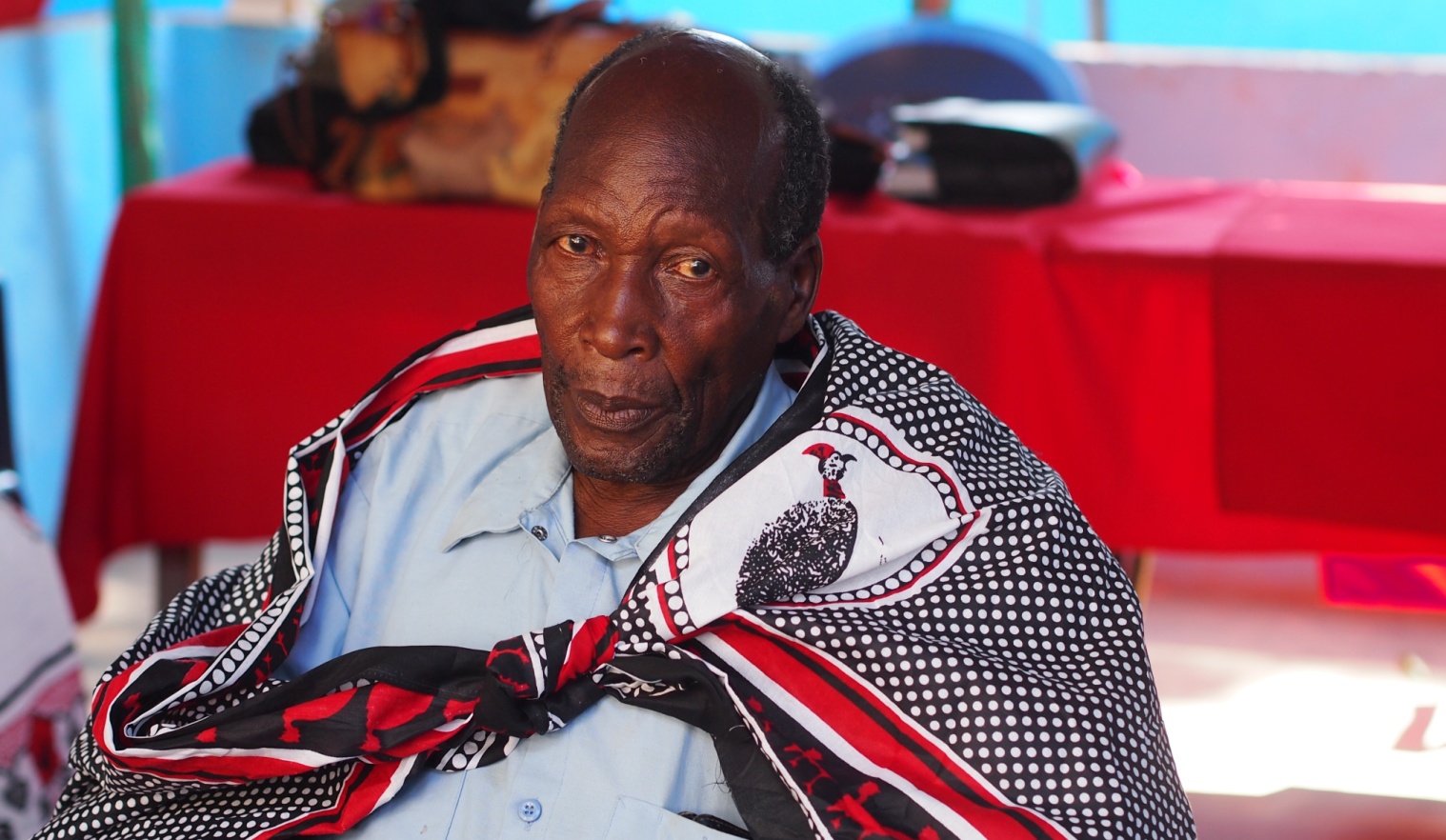 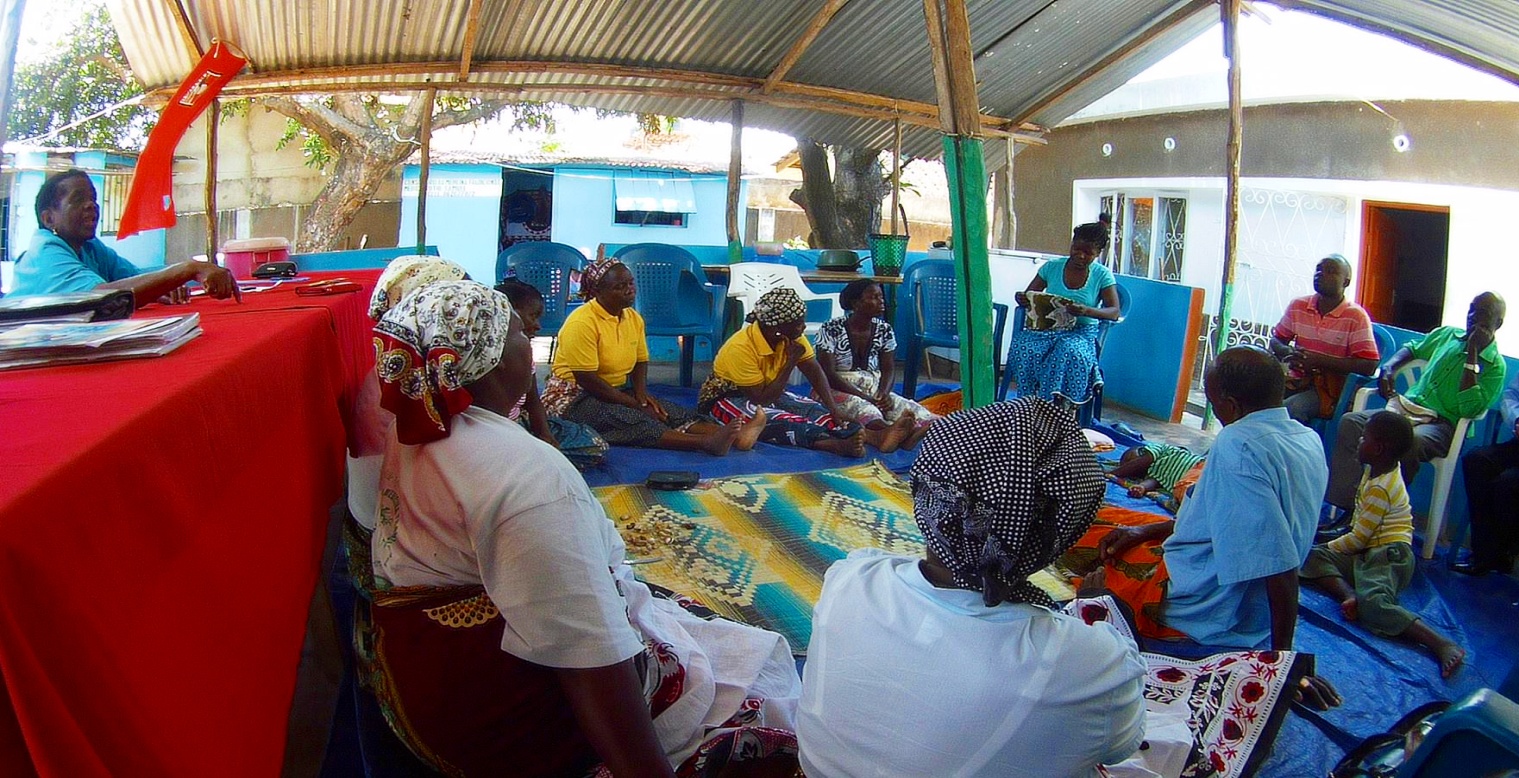 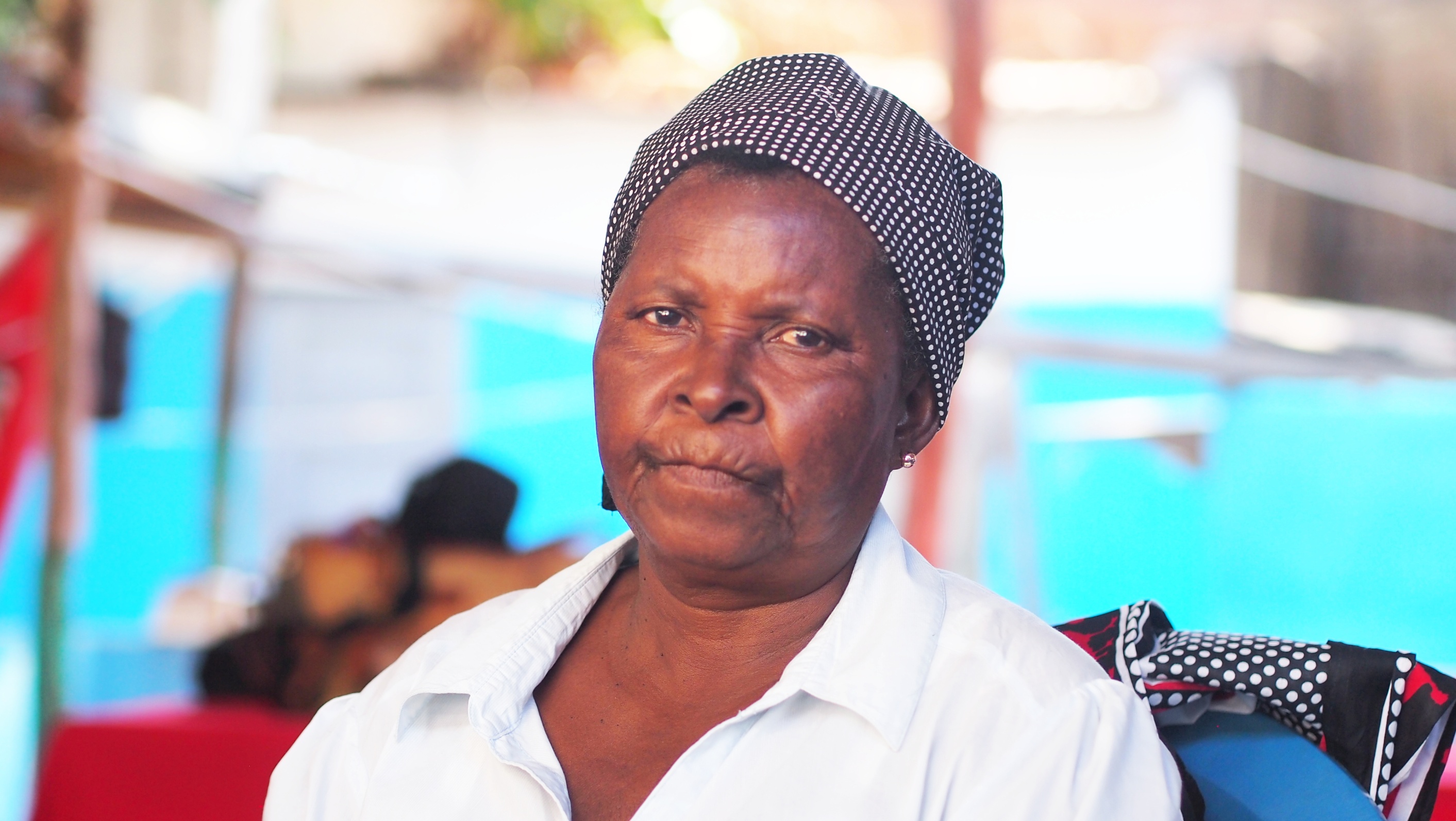 Maxixe, Inhambane
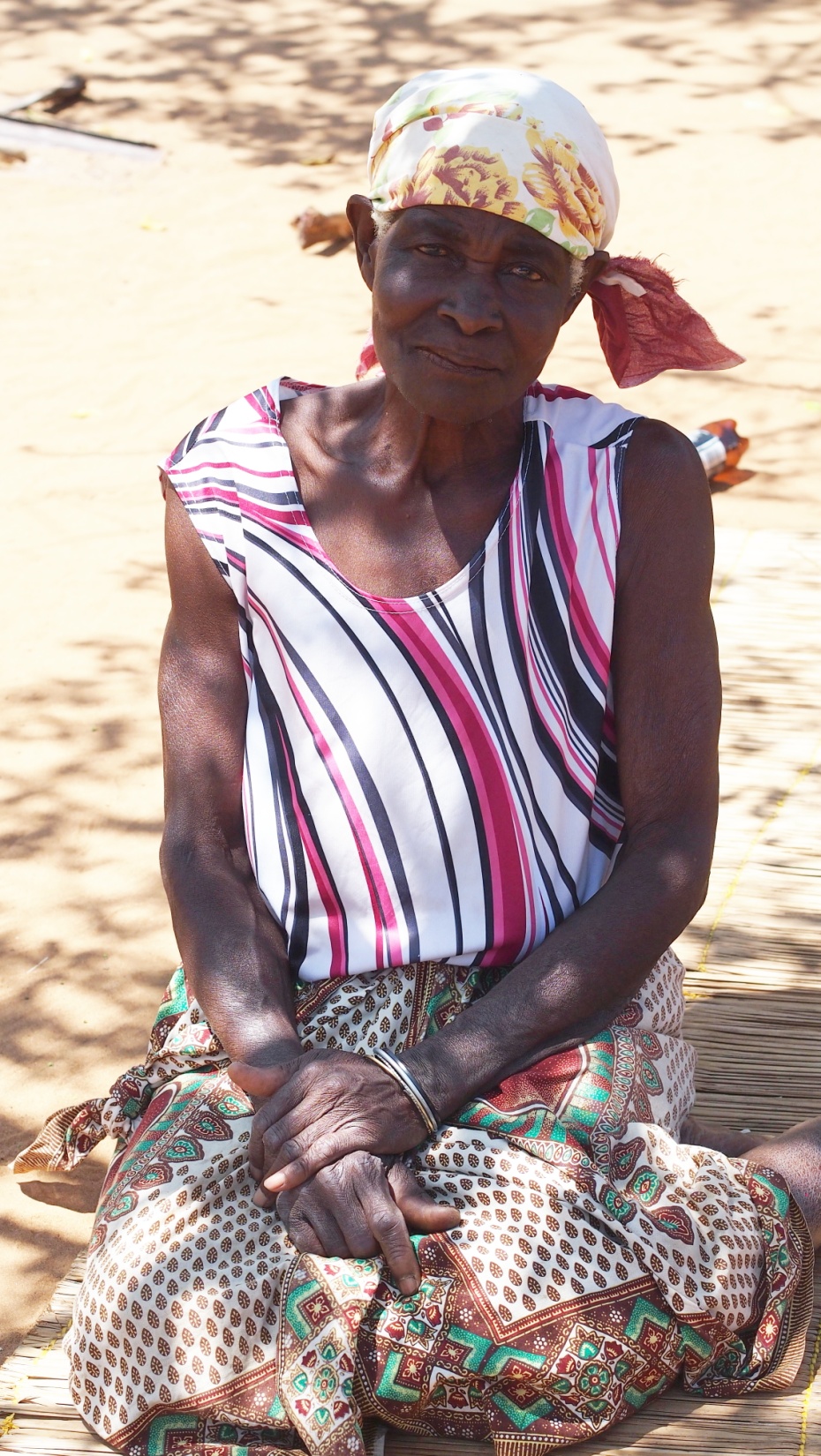 Maxixe, Inhambane
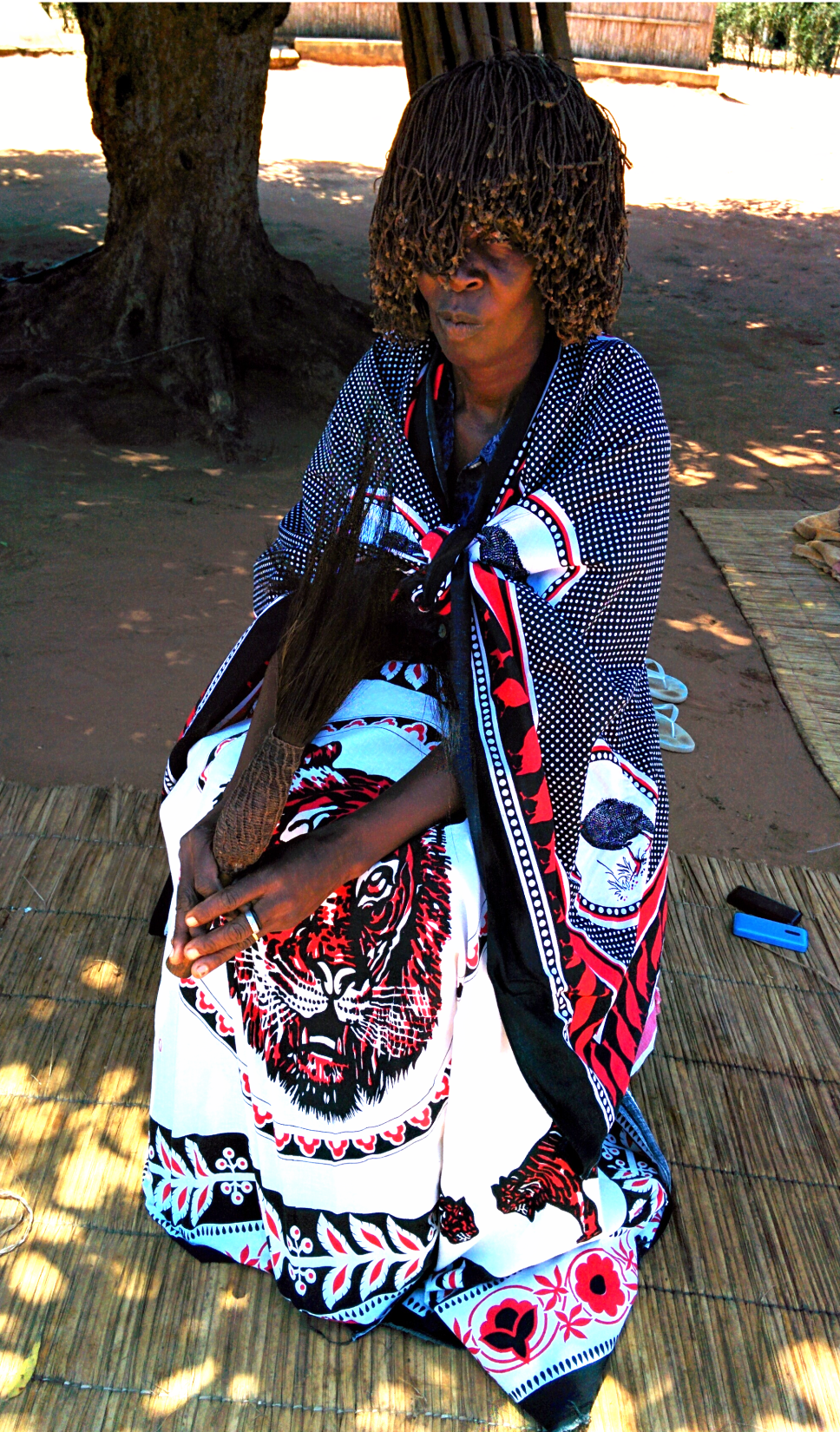 Maxixe, Inhambane
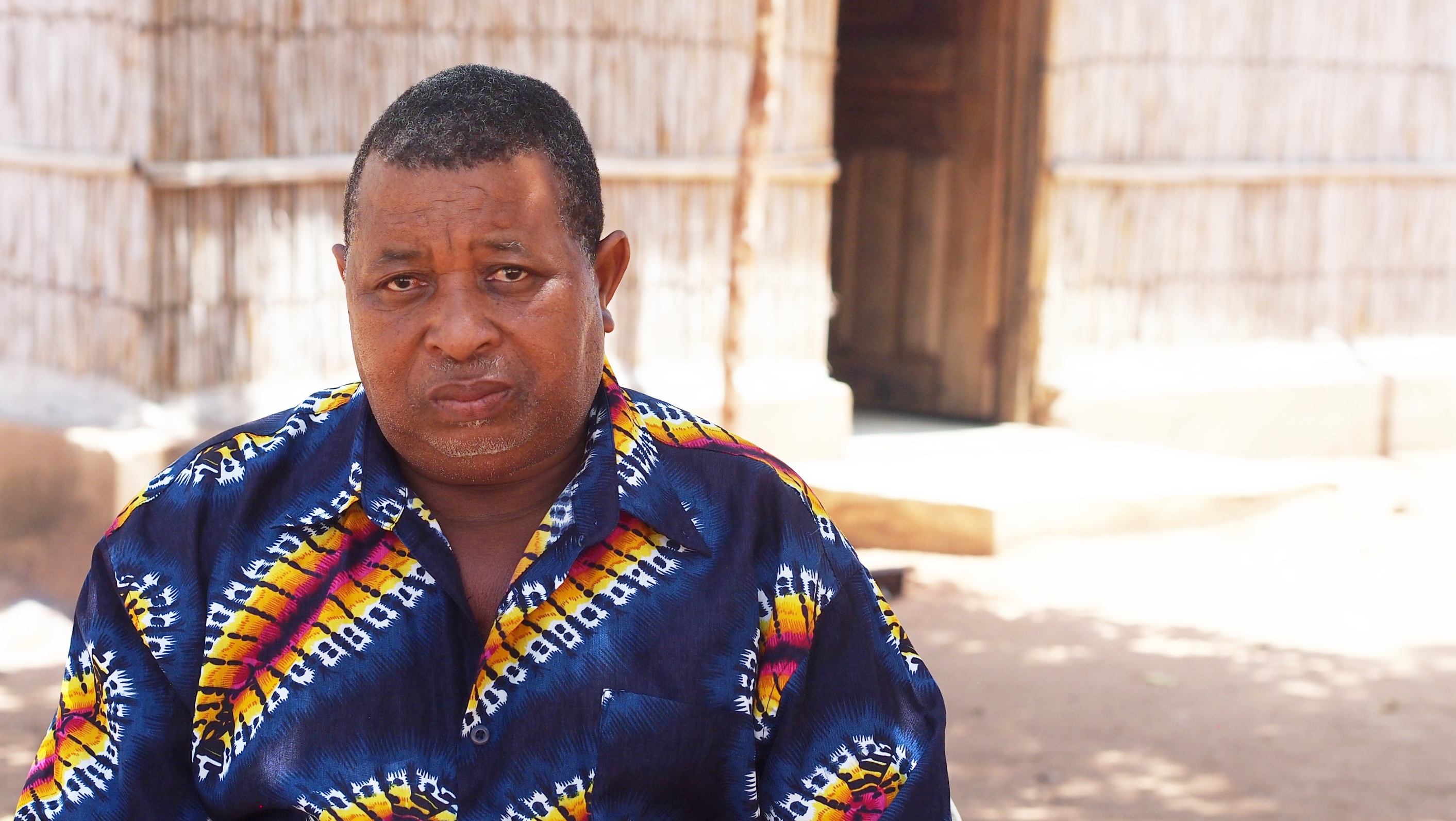 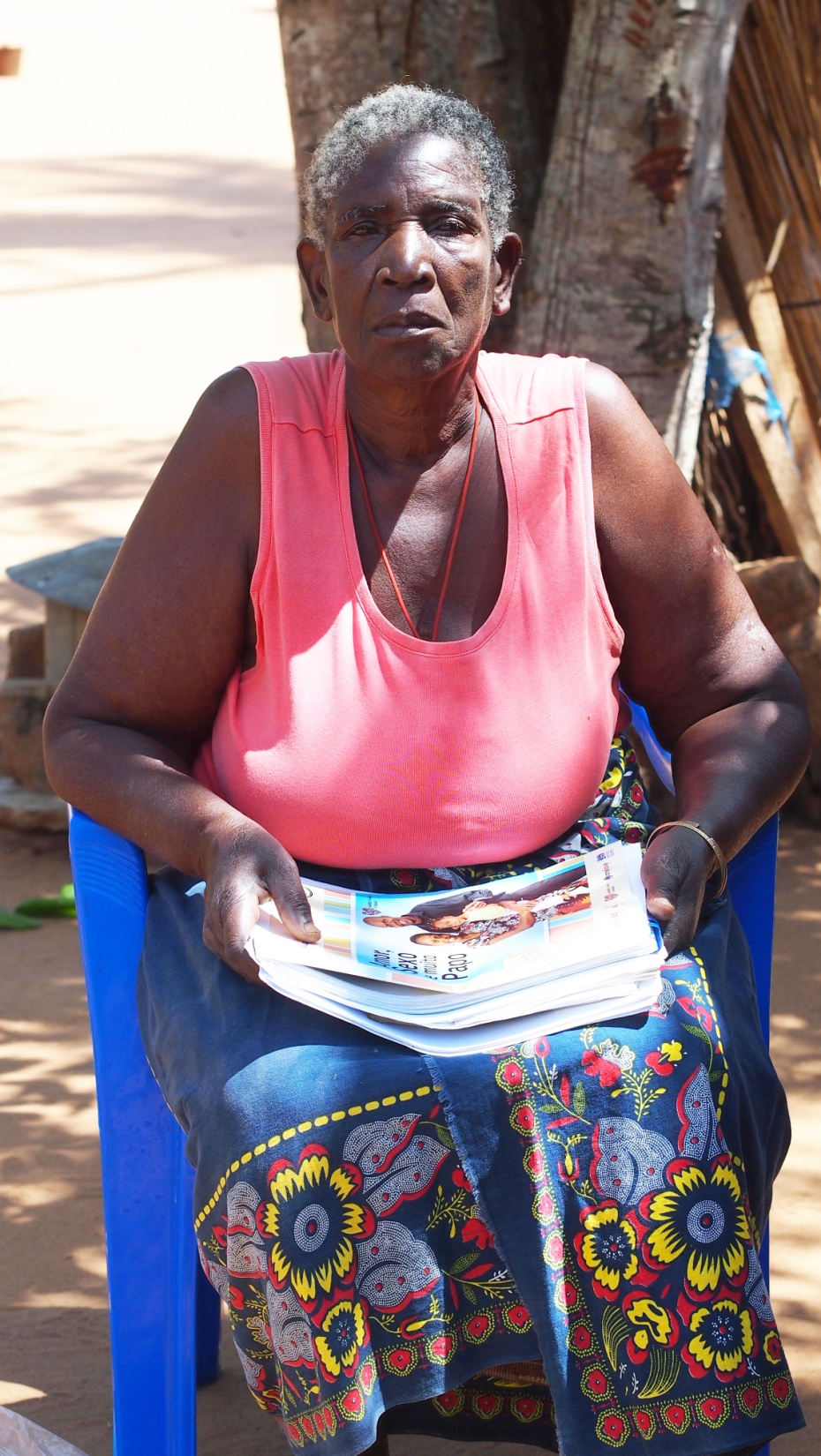 Maxixe, Inhambane
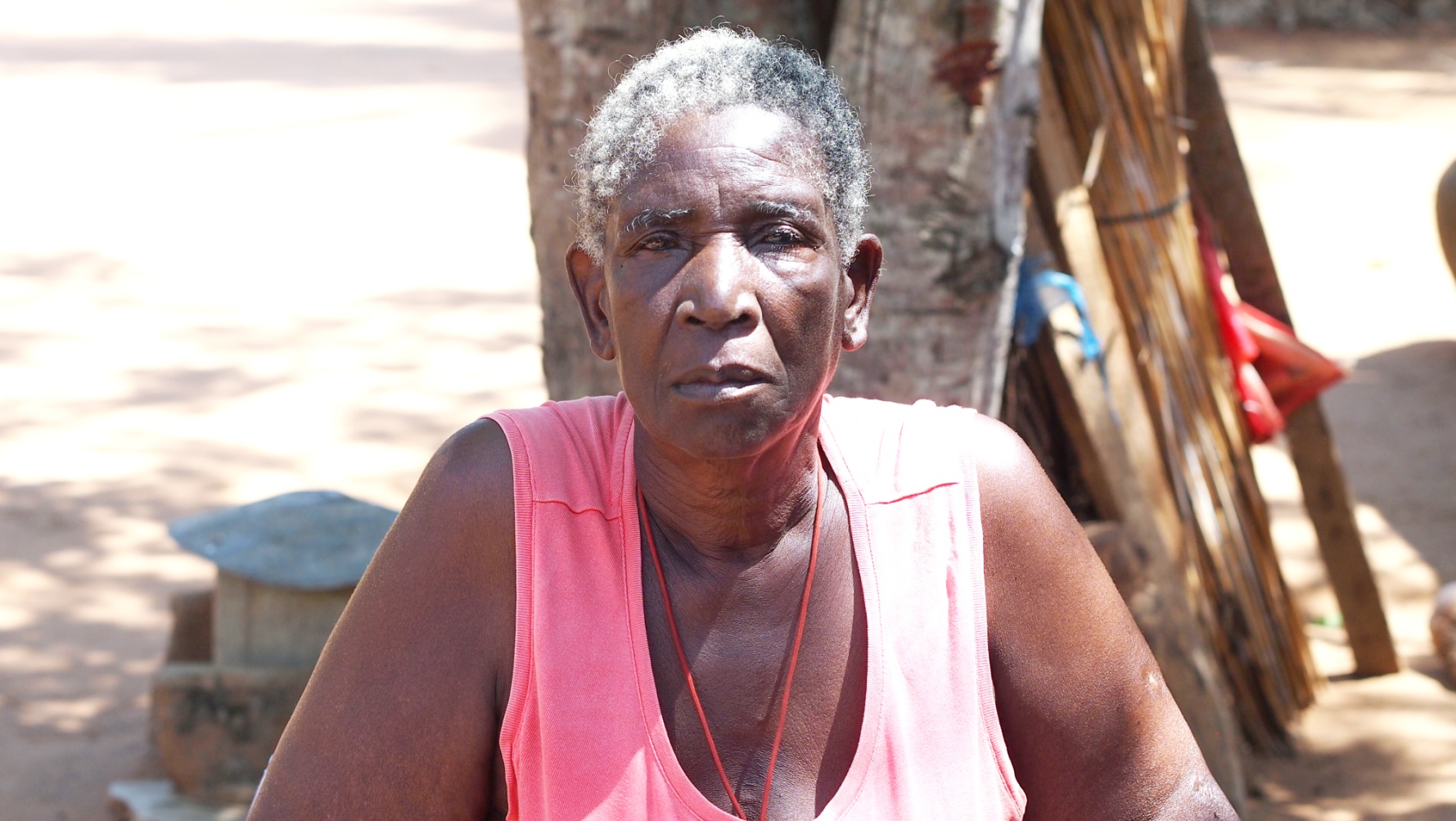 Inhambane, Inhambane
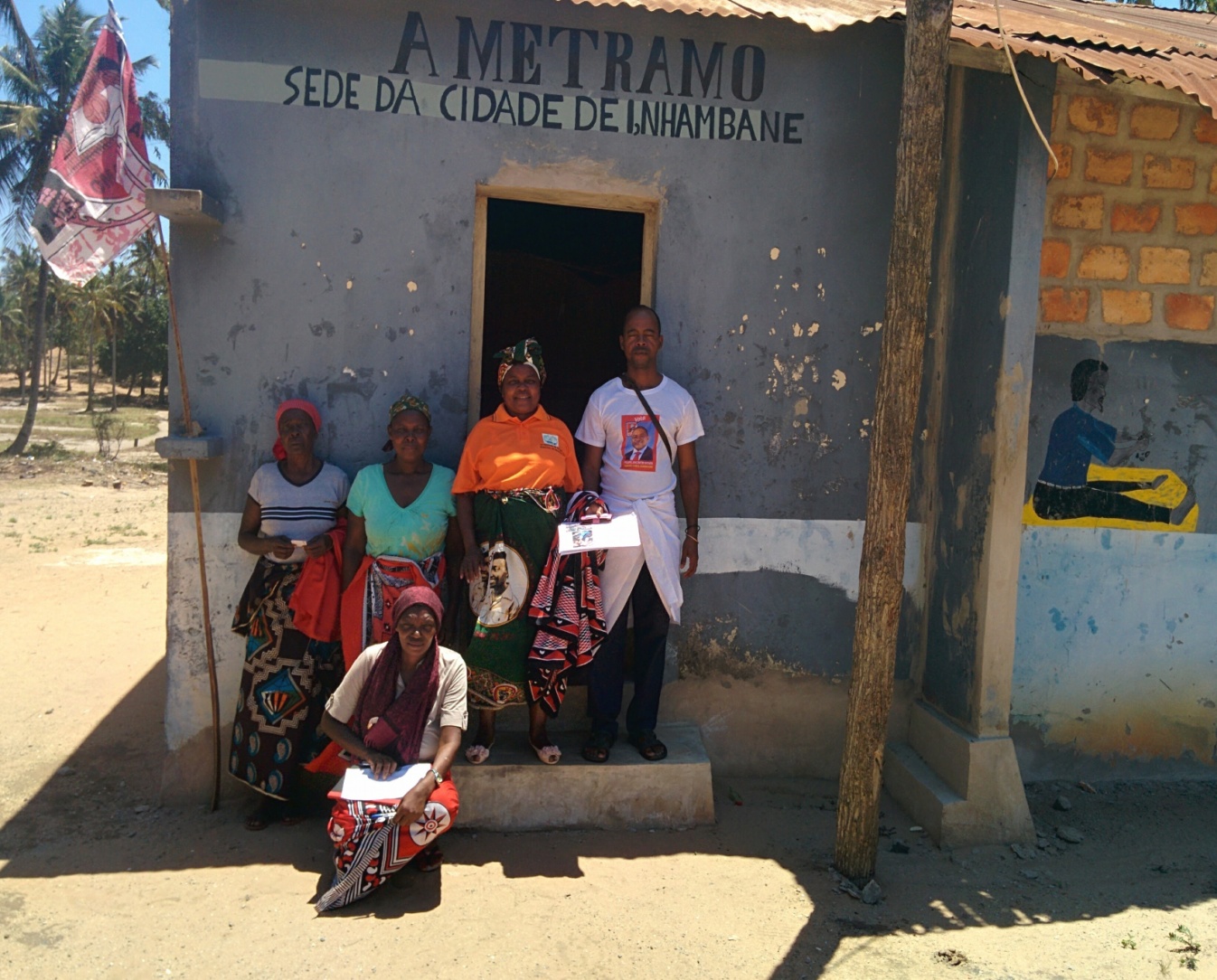 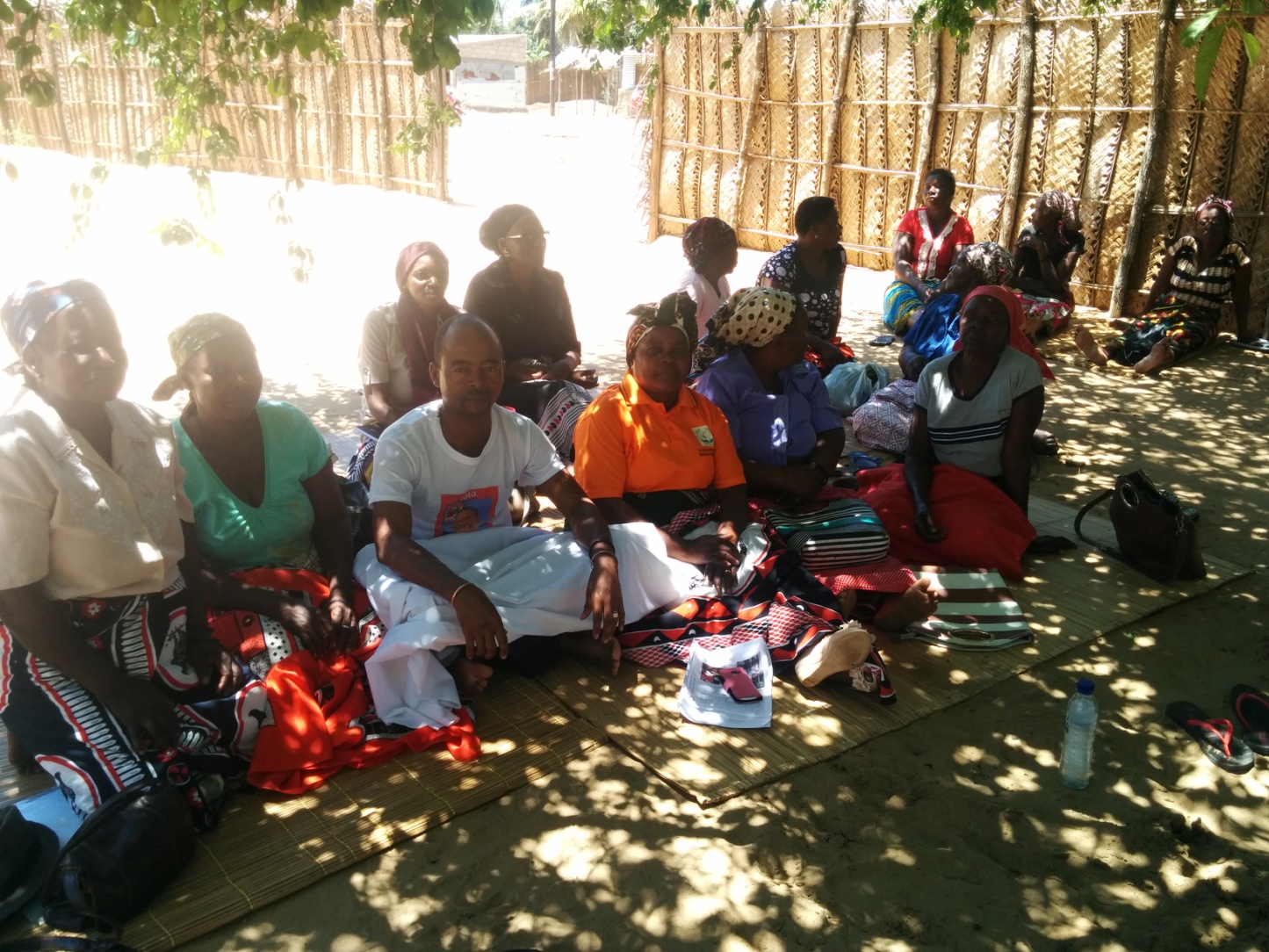 Beira, Sofala
Mafambisse, Sofala
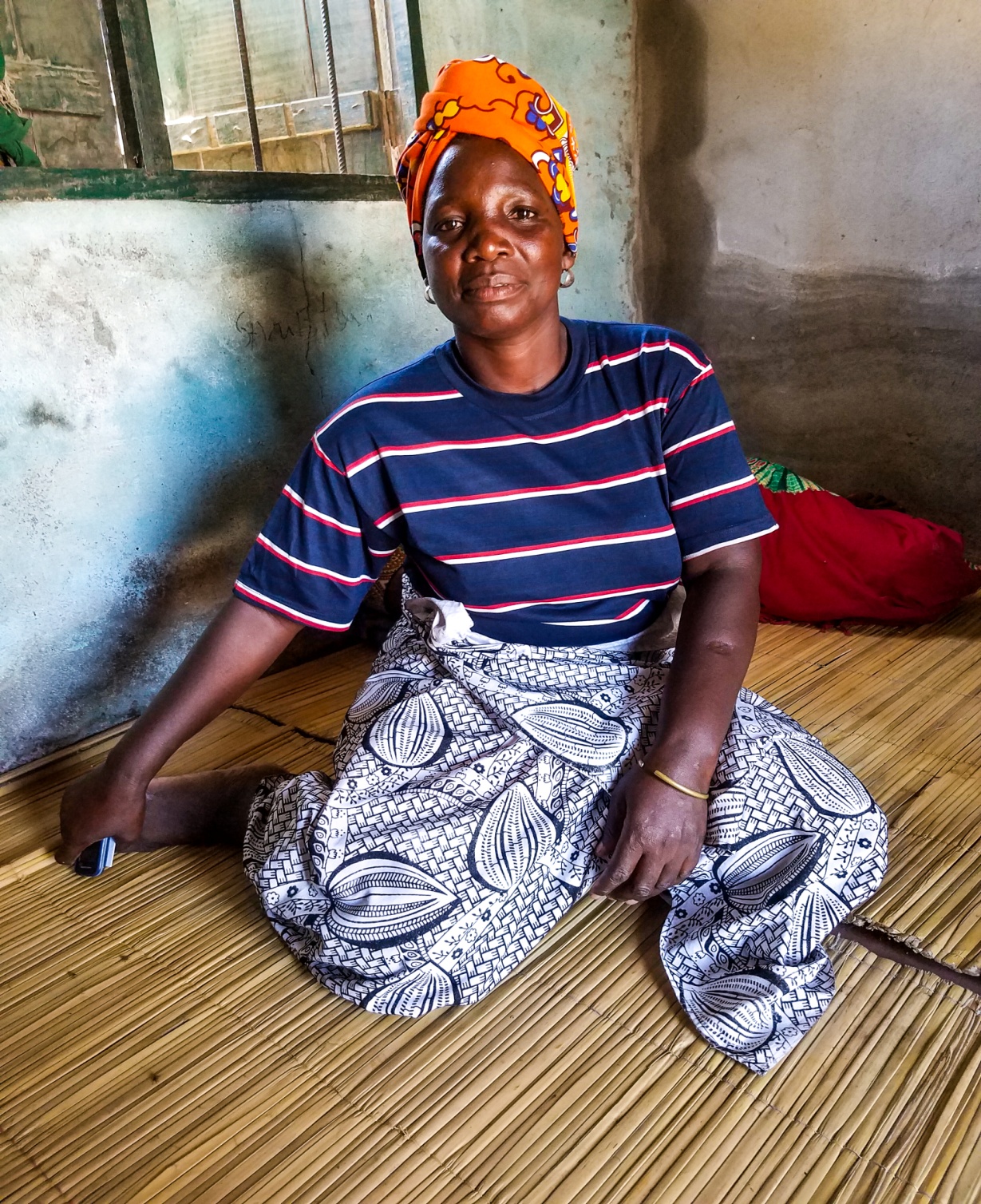 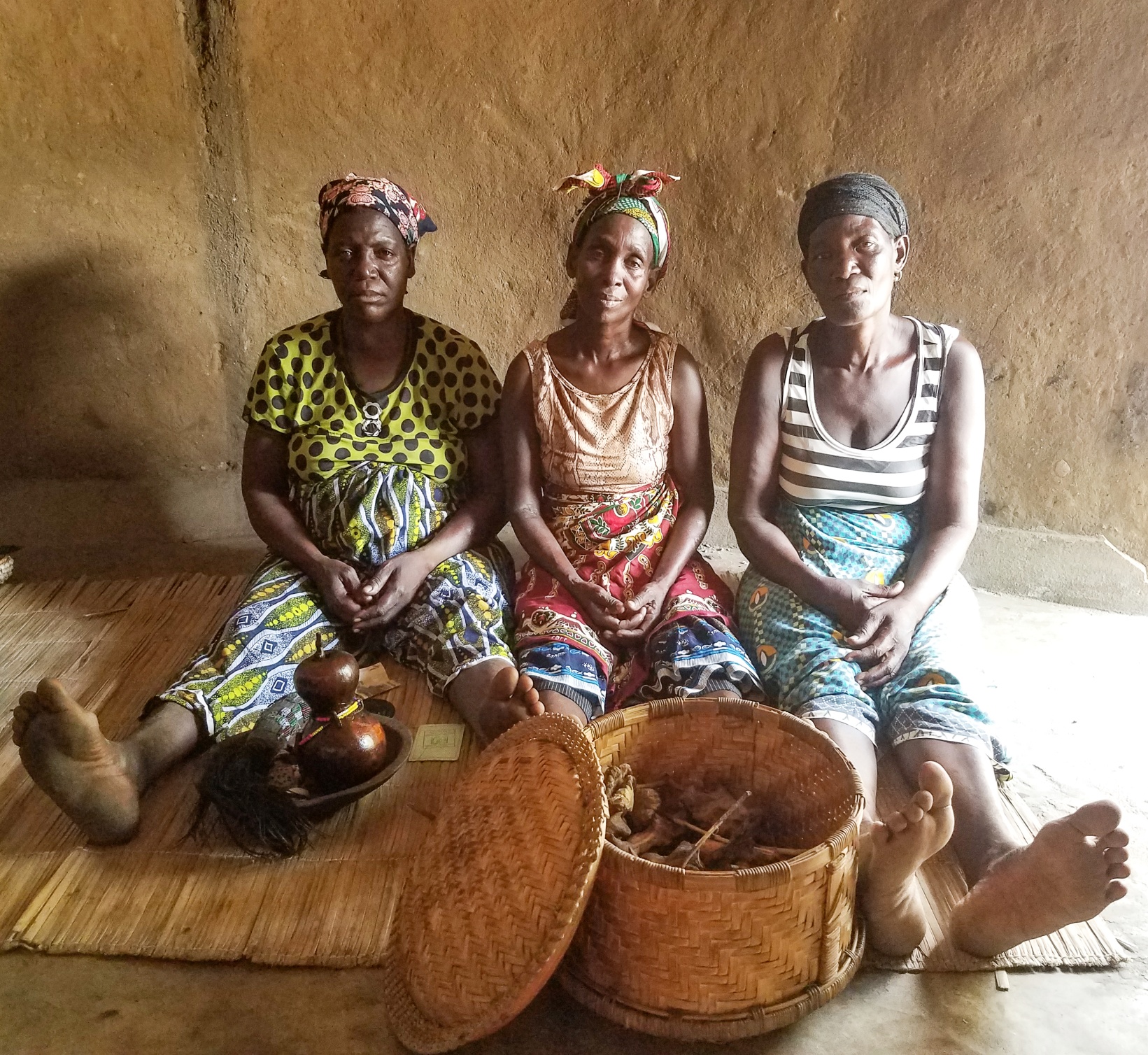 Beira, Sofala